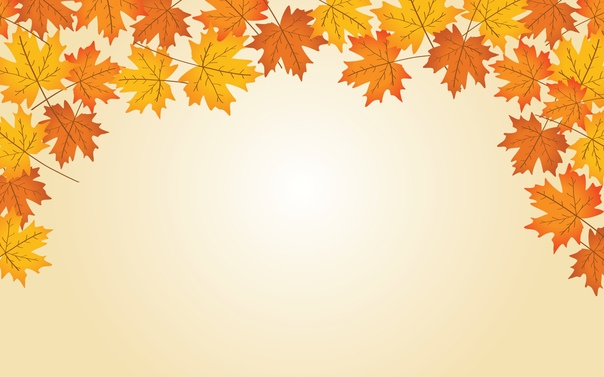 Проект « Нет листвы осенней краше»
Воспитатели: Я.В. Козина,
 В.А. Сергеева
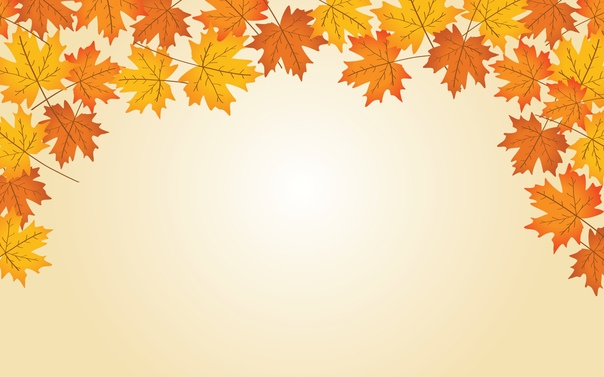 Осень – прекрасное время года. Деревья одеваются в разноцветные наряды и радуют глаз. Дети, выходя на прогулку, собирают яркие листья, делают букеты и фантазируют, на что похож тот или иной лист. Как-то Маша сказала: «Как жаль, что через какое-то время наступит зима, листья пропадут под снегом, и мы не сможем любоваться их красотой». Девочки, поддерживая Машу, вздыхали и собирали букеты. А мальчики, игравшие рядом, остались равнодушными к их проблеме. Воспитатель поддержал девочек и попытался заинтересовать мальчиков: «А что если мы насобираем листьев, аккуратно их высушим и сделаем с их помощью необычные поделки, яркие аппликации и рисунки. Так осенние листья не пропадут.
– Здорово, если листьями можно рисовать! – поддержал разговор кто-то из мальчиков. Дети дружно стали собирать листья, любоваться ими и рассказывать о своих будущих работах.
– Я из этого листика сделаю ёжика.
– А я из своего гусеницу и птицу!
– Мы сделаем красивые поделки и пригласим мам, пусть посмотрят, какие мы мастера!
Дети вдруг заинтересовались: почему одни листья желтеют, а другие краснеют; почему они опадают с дерева не одновременно; почему при высыхании все листья становятся коричневыми и сморщиваются; как добиться того, чтобы и зимой они оставались яркими и гладкими.
Так возникла идея творческого проекта, который мы назвали «Нет листвы осенней краше».
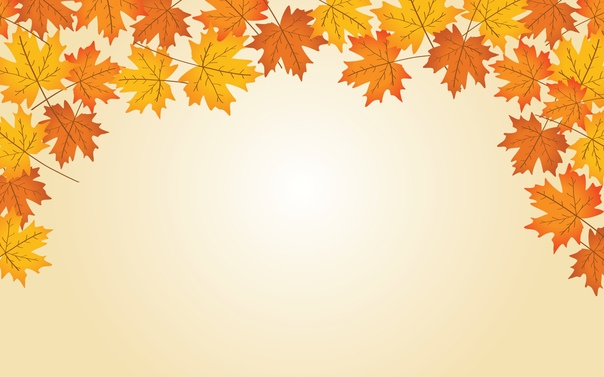 Цель проекта. Расширять знания о сезонных изменениях в природе.
Развивать внимание, память, речь, воображение и мелкую моторику рук в различных видах деятельности.
Вид проекта. Познавательно-творческий.
Срок реализации. Краткосрочный.
Участники. Дети старшей группы, родители, воспитатели.
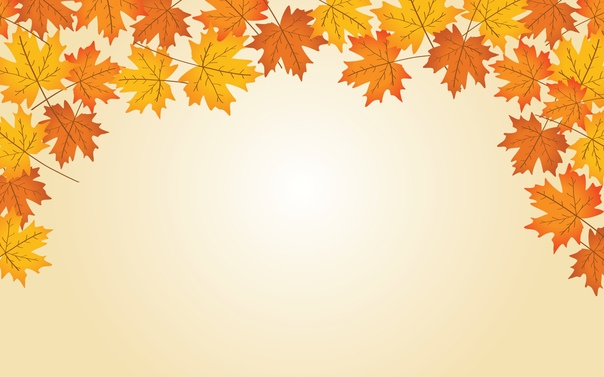 Предполагаемый результат. Оформление гербария листьев деревьев и кустарников разных видов. Создание творческих работ с использованием высушенных листьев. Оформление выставки  «Нет листвы осенней краше» (детские творческие работы).
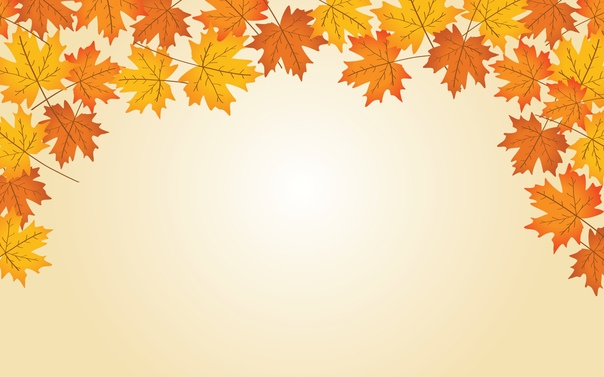 Беседа «Наступила осень» (о сезонных изменениях в погоде).
Беседа «Деревья нашего участка».
Беседа «Почему осенью листья на деревьях меняют свой цвет?»
Разгадывание загадок о деревьях и приметах осени.
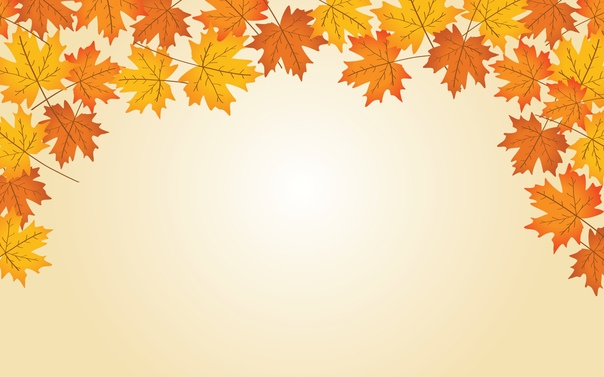 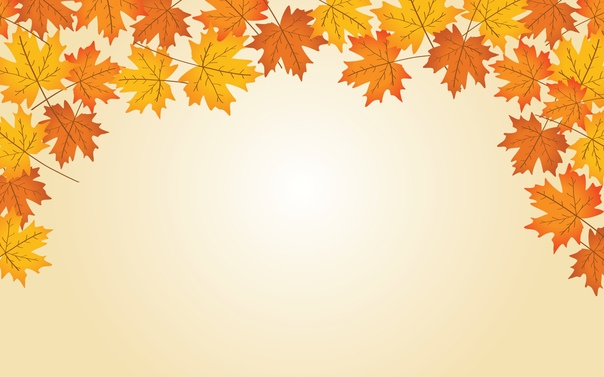 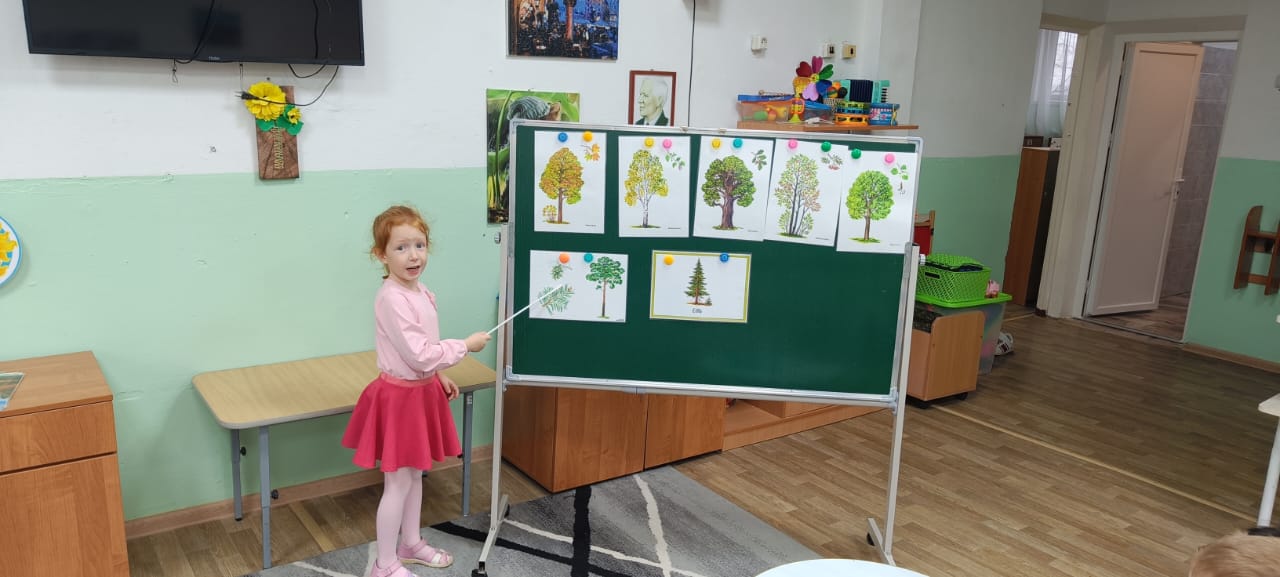 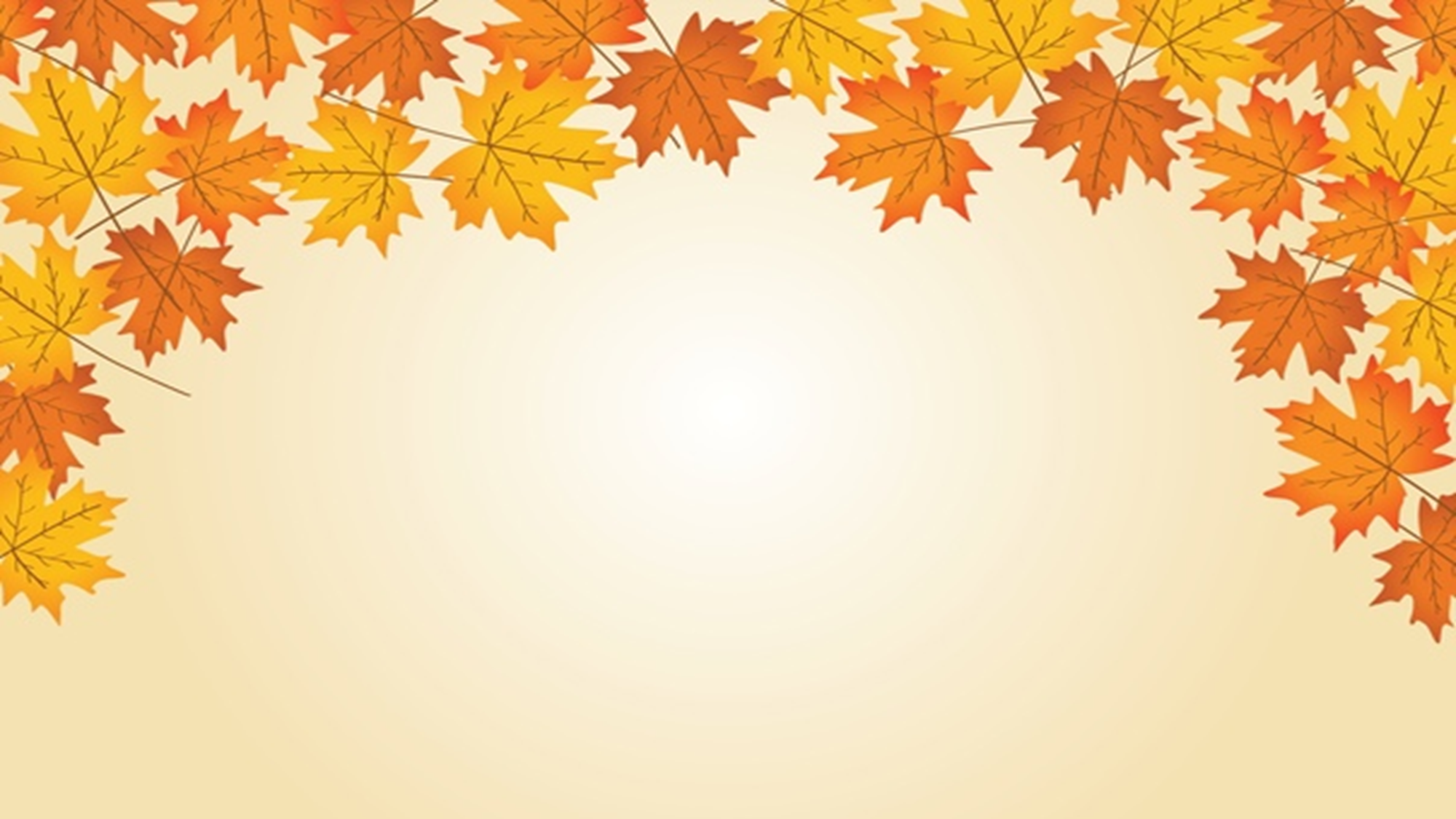 Сбор листьев деревьев и кустарников разных видов во время прогулки. Сравнение опавших листьев (какие изменили цвет и фактуру поверхности, опали).
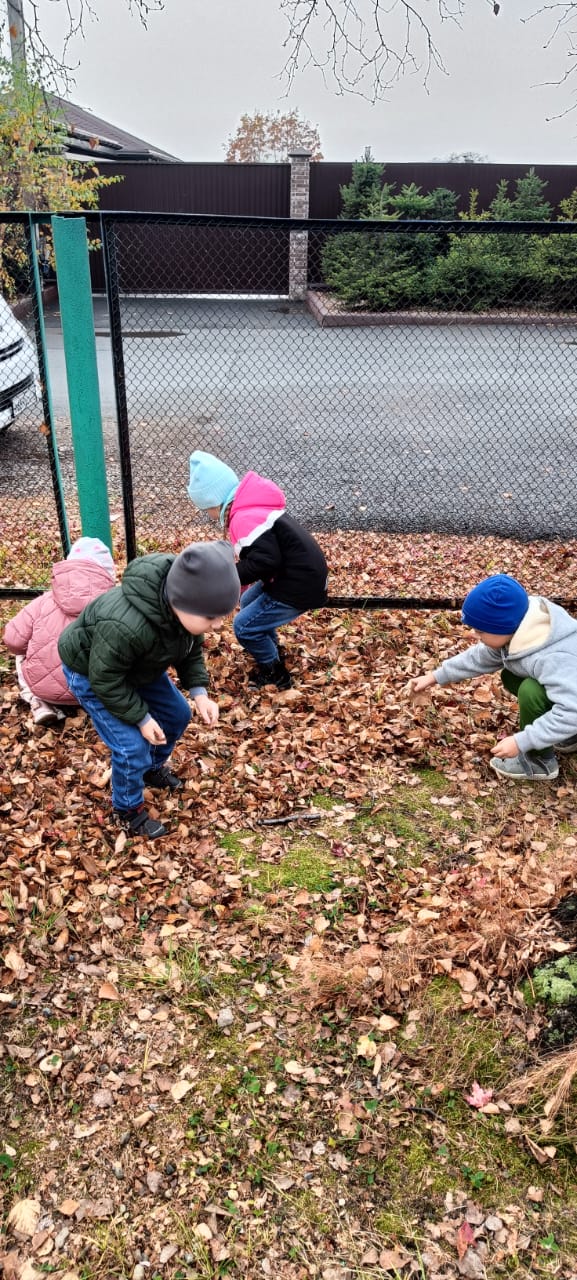 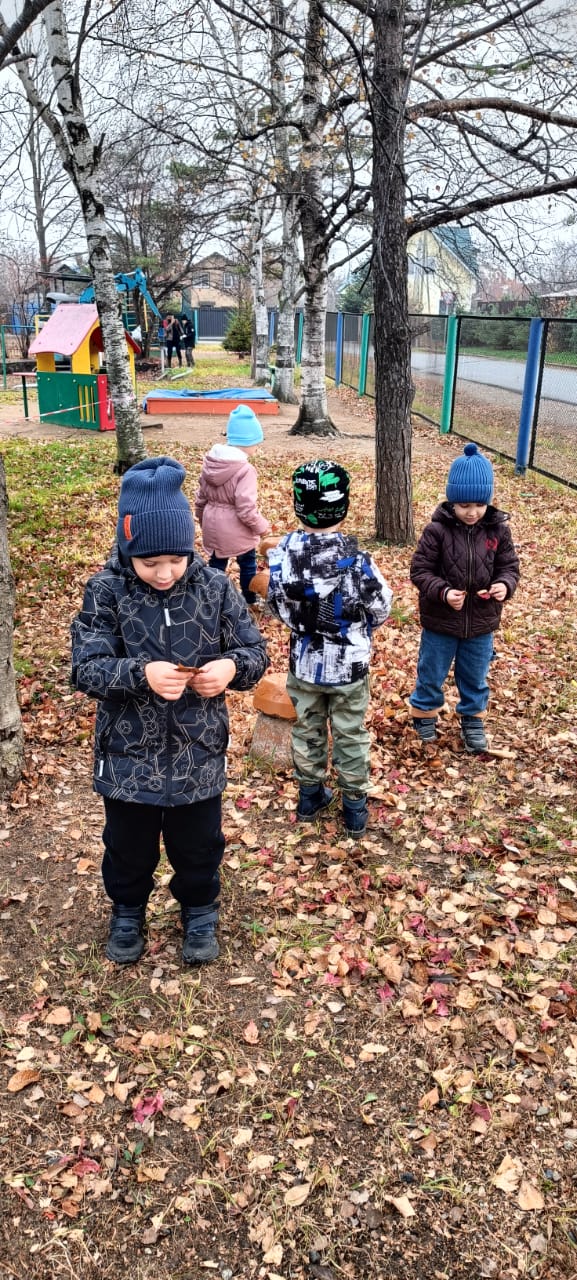 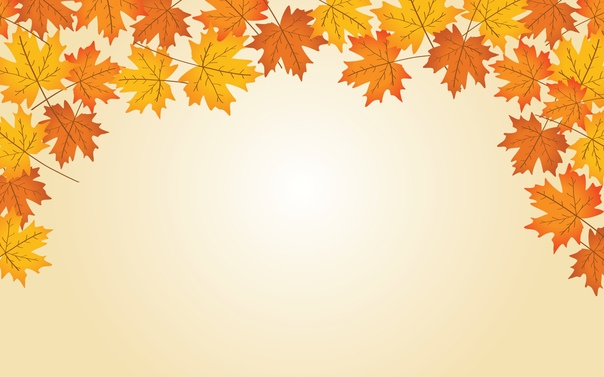 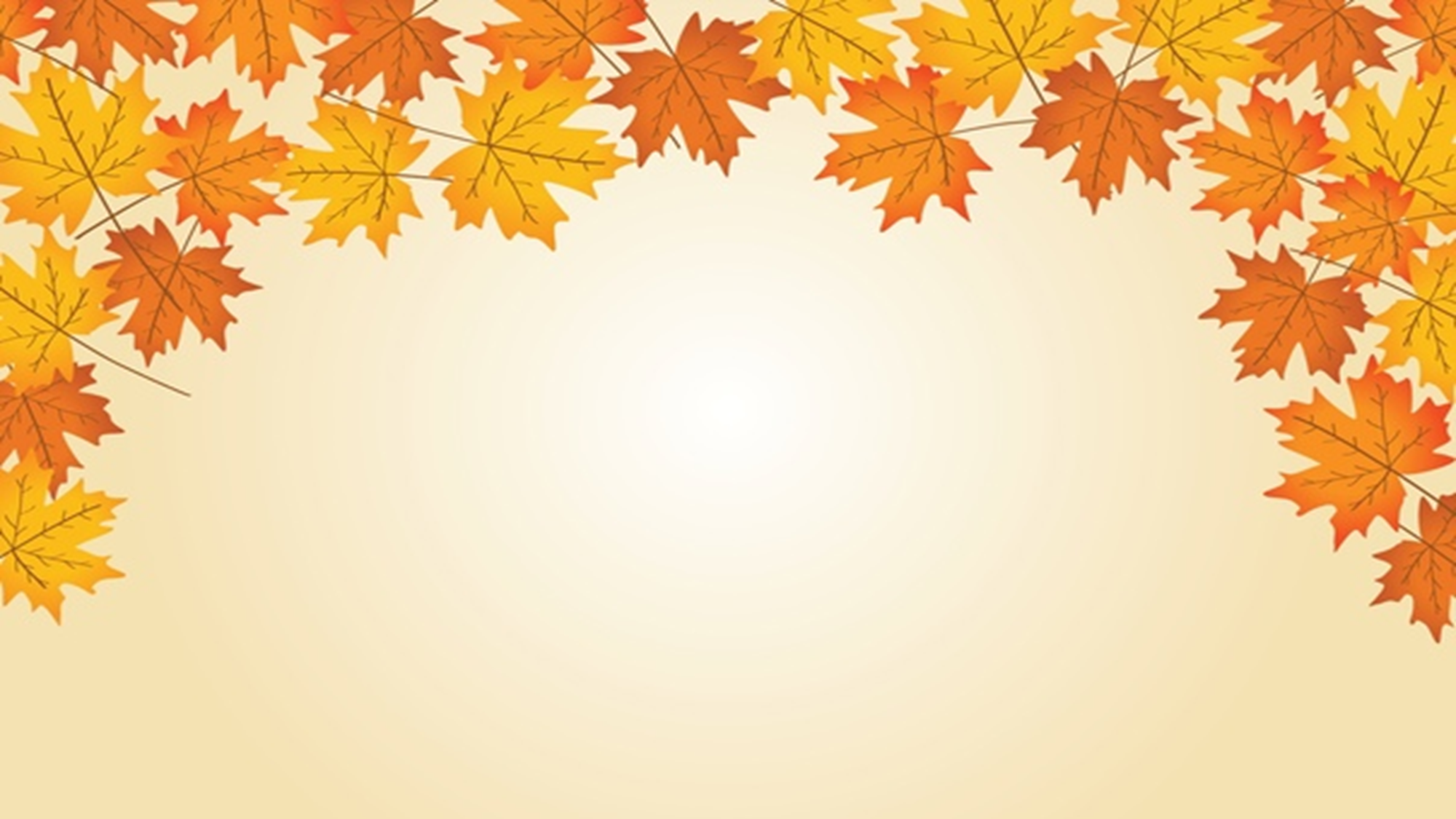 Проведение пальчиковой гимнастики «Осенние листья»
 разминки «Листочки»,
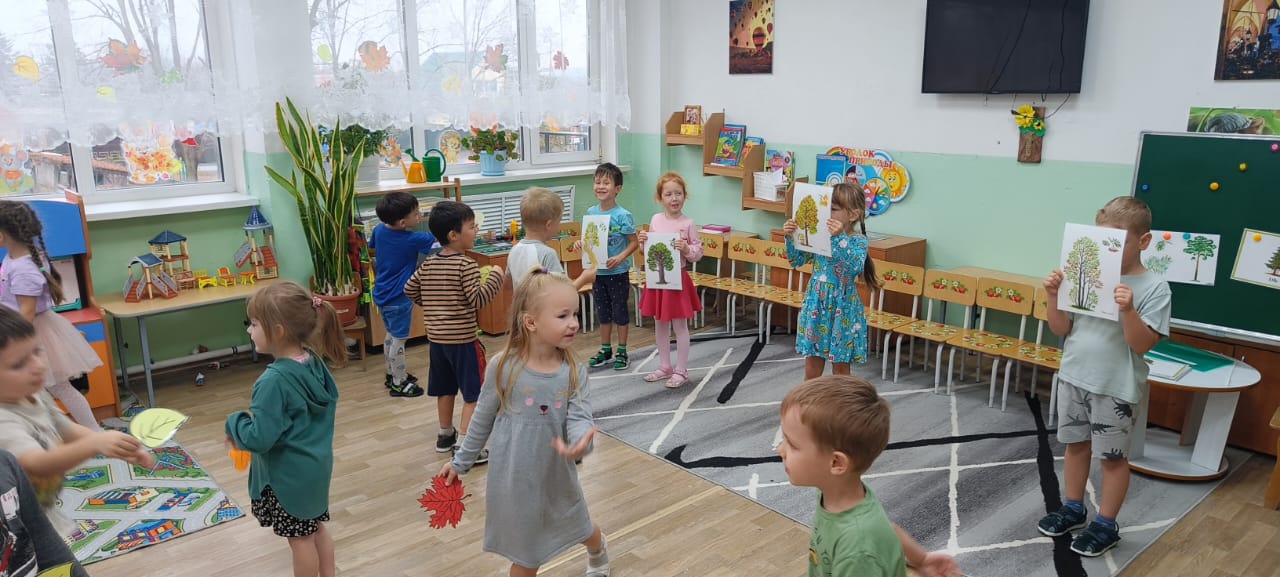 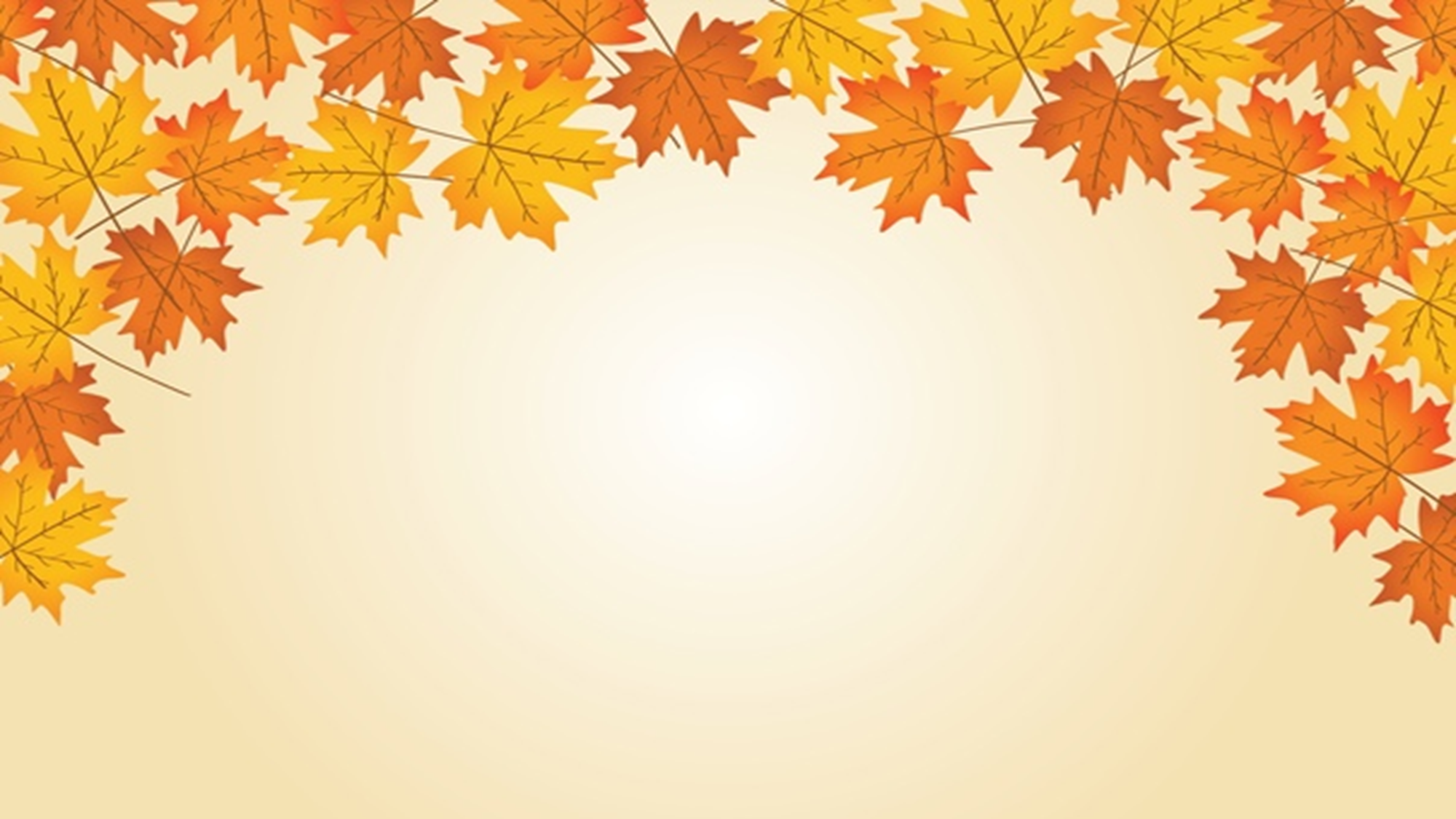 подвижной игры «Послушные листья».
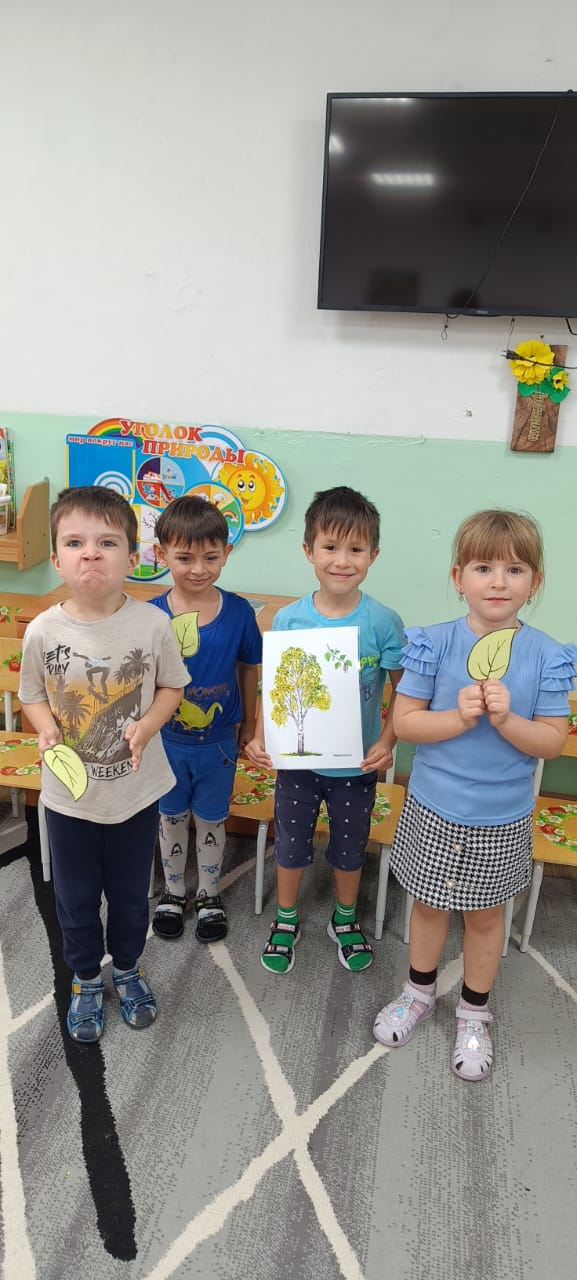 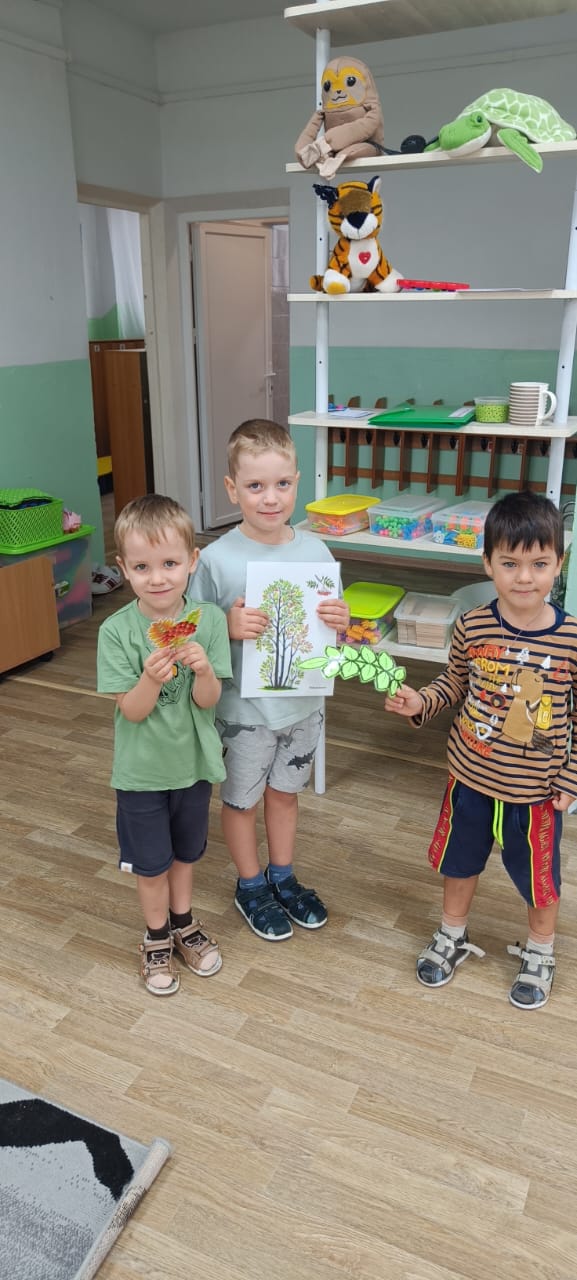 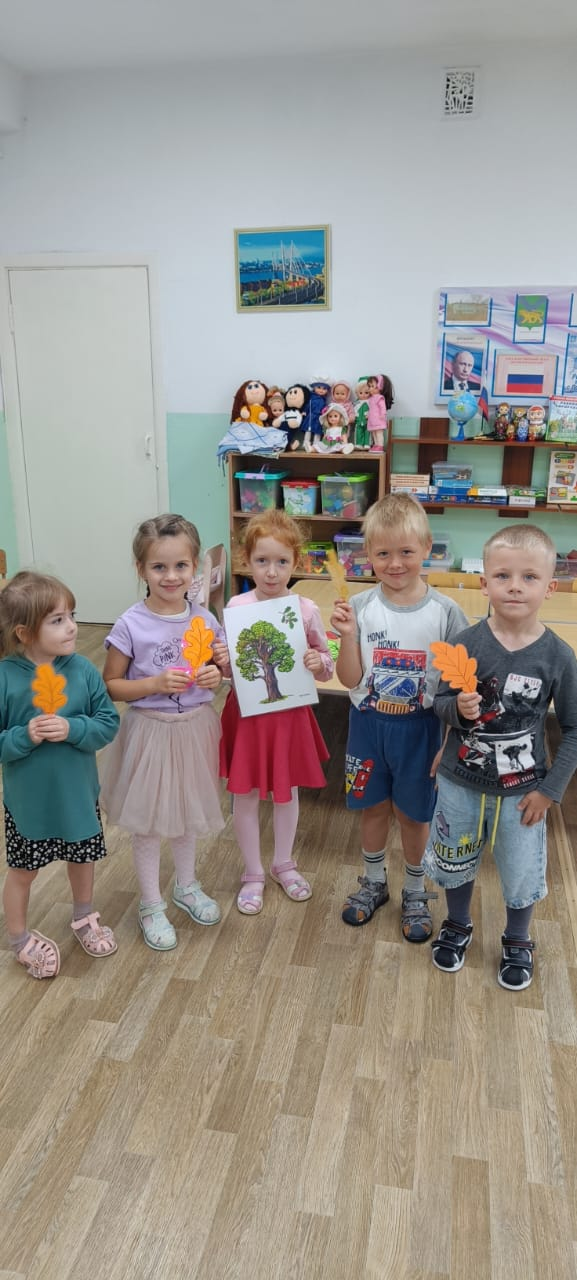 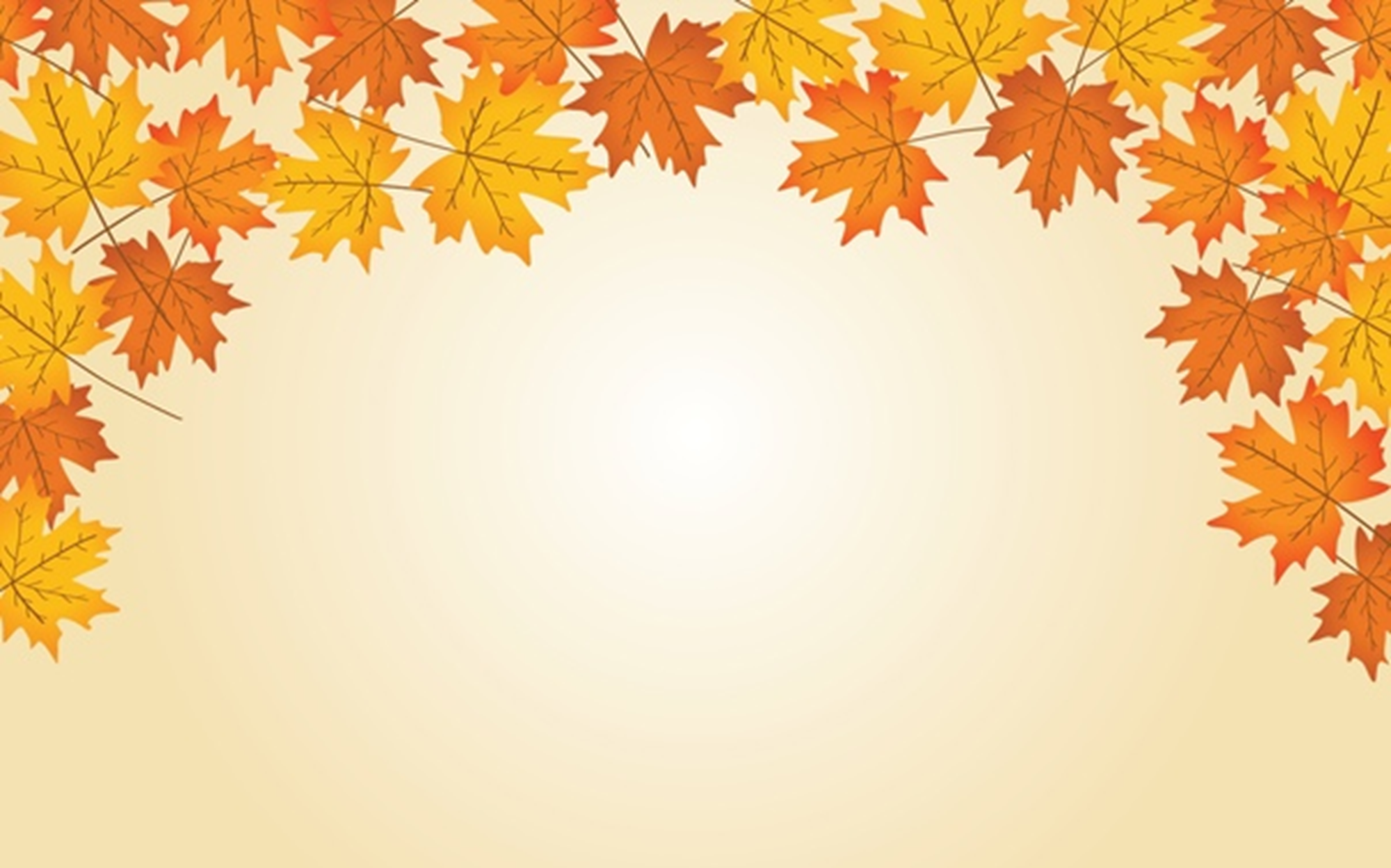 Чтение и беседа по рассказу Т. Шорыгиной «Рябина».
Проведение пальчиковой гимнастики «Листья осень закружила», 


Чтение рассказа «Лес осенью» (И. Соколов-Микитов).
дыхательной гимнастики «Деревце дыхания», разминки «Мы – осенние листочки»
дидактических игр «Найди лист»
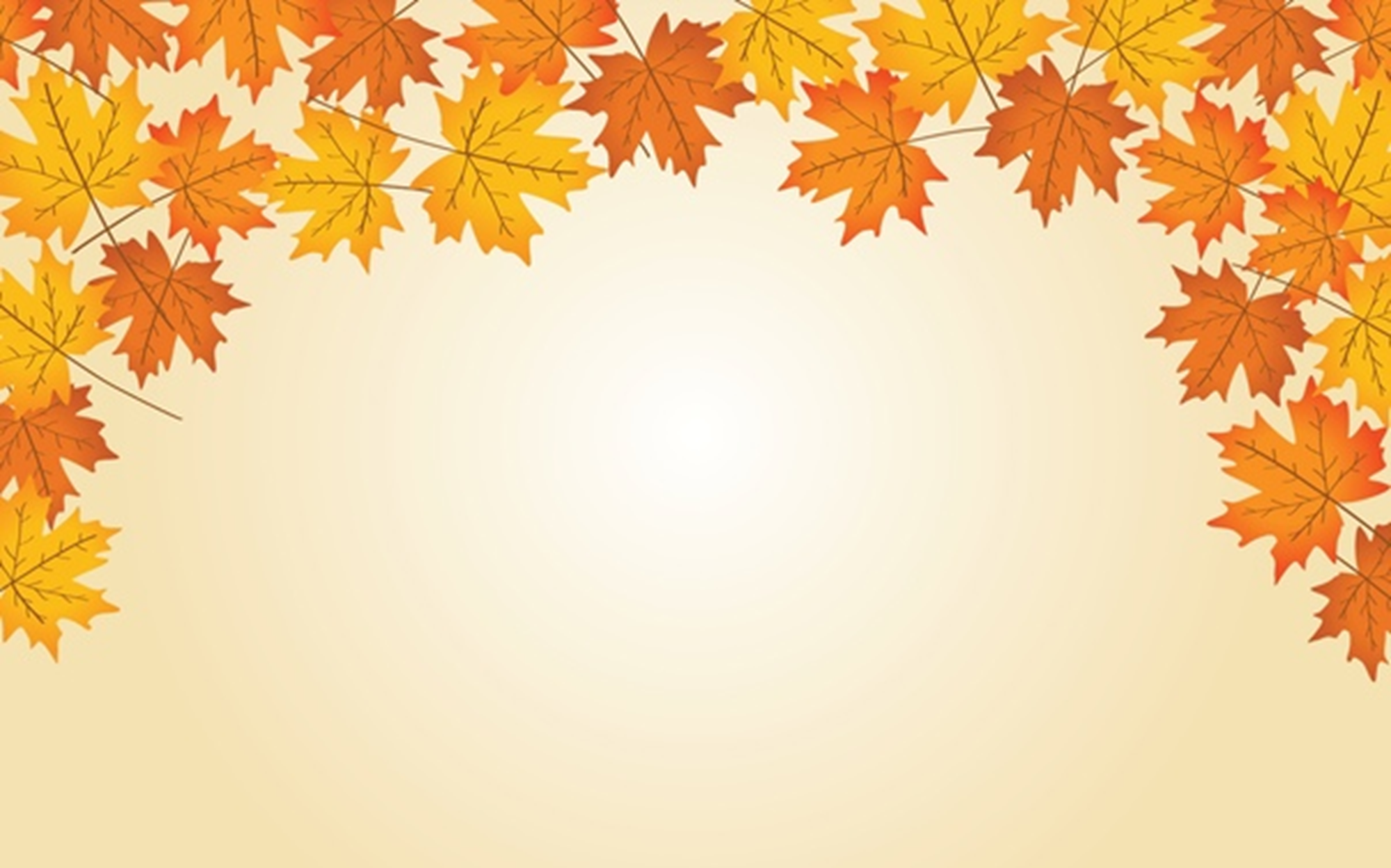 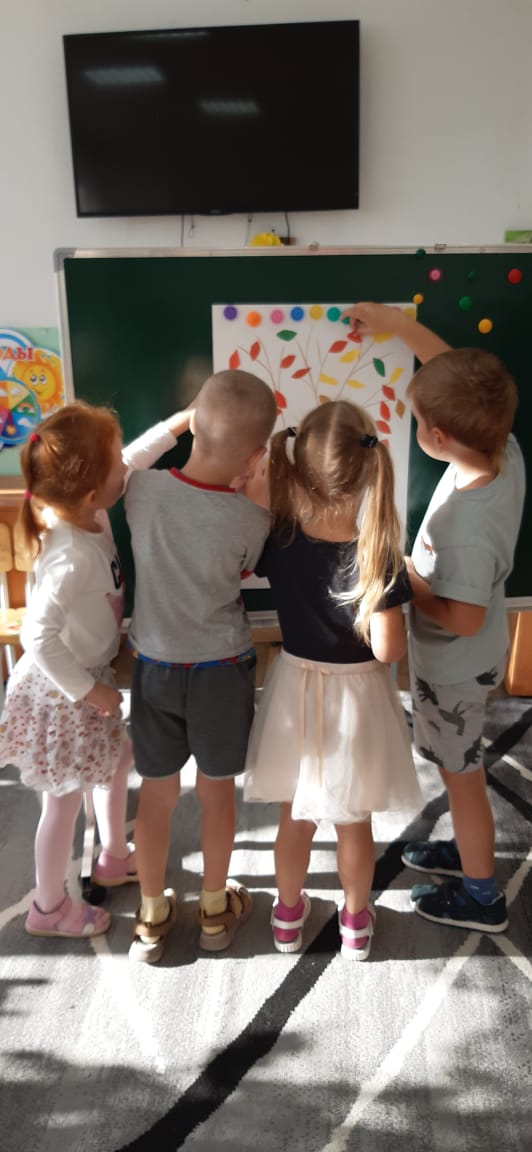 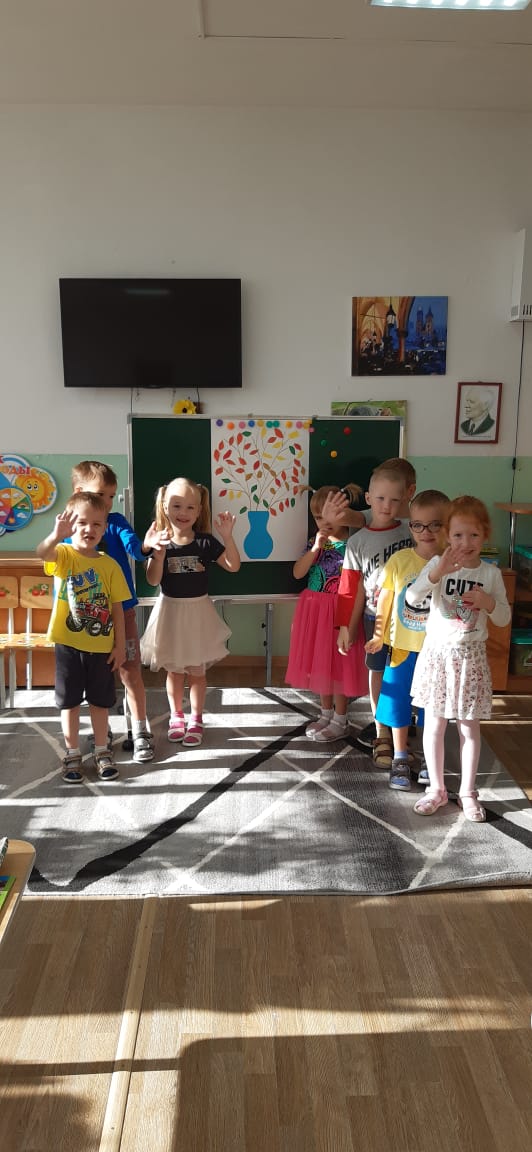 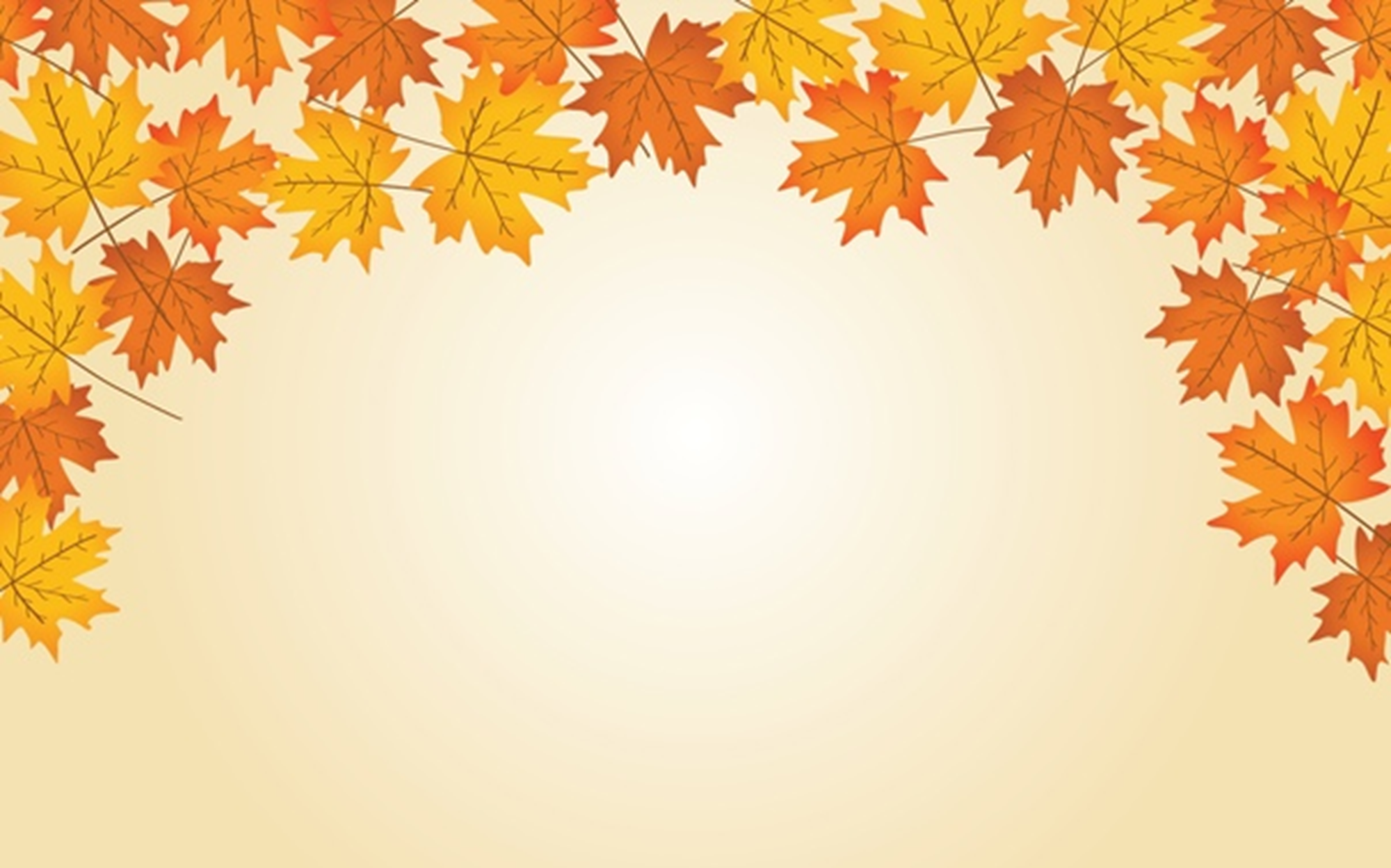 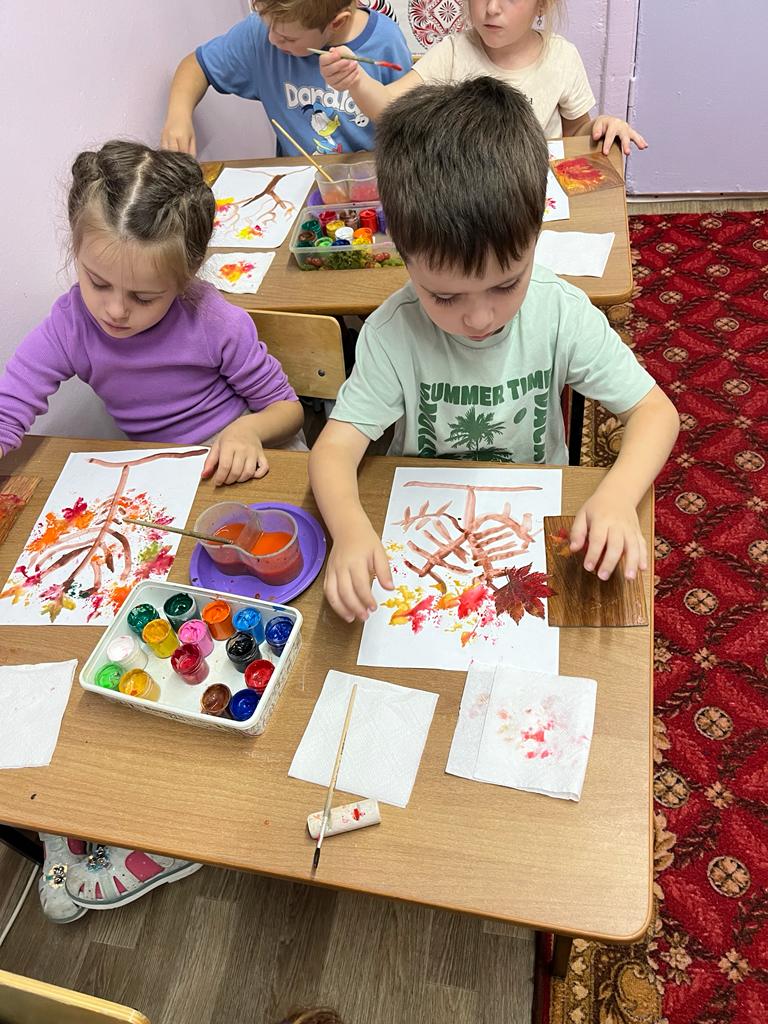 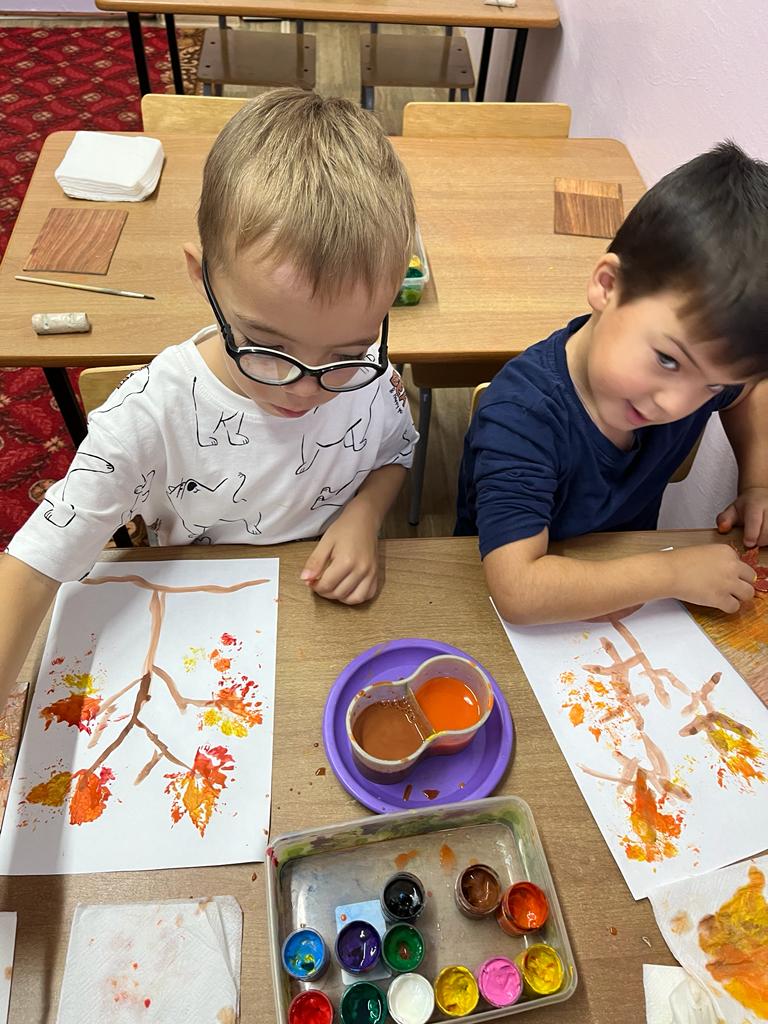 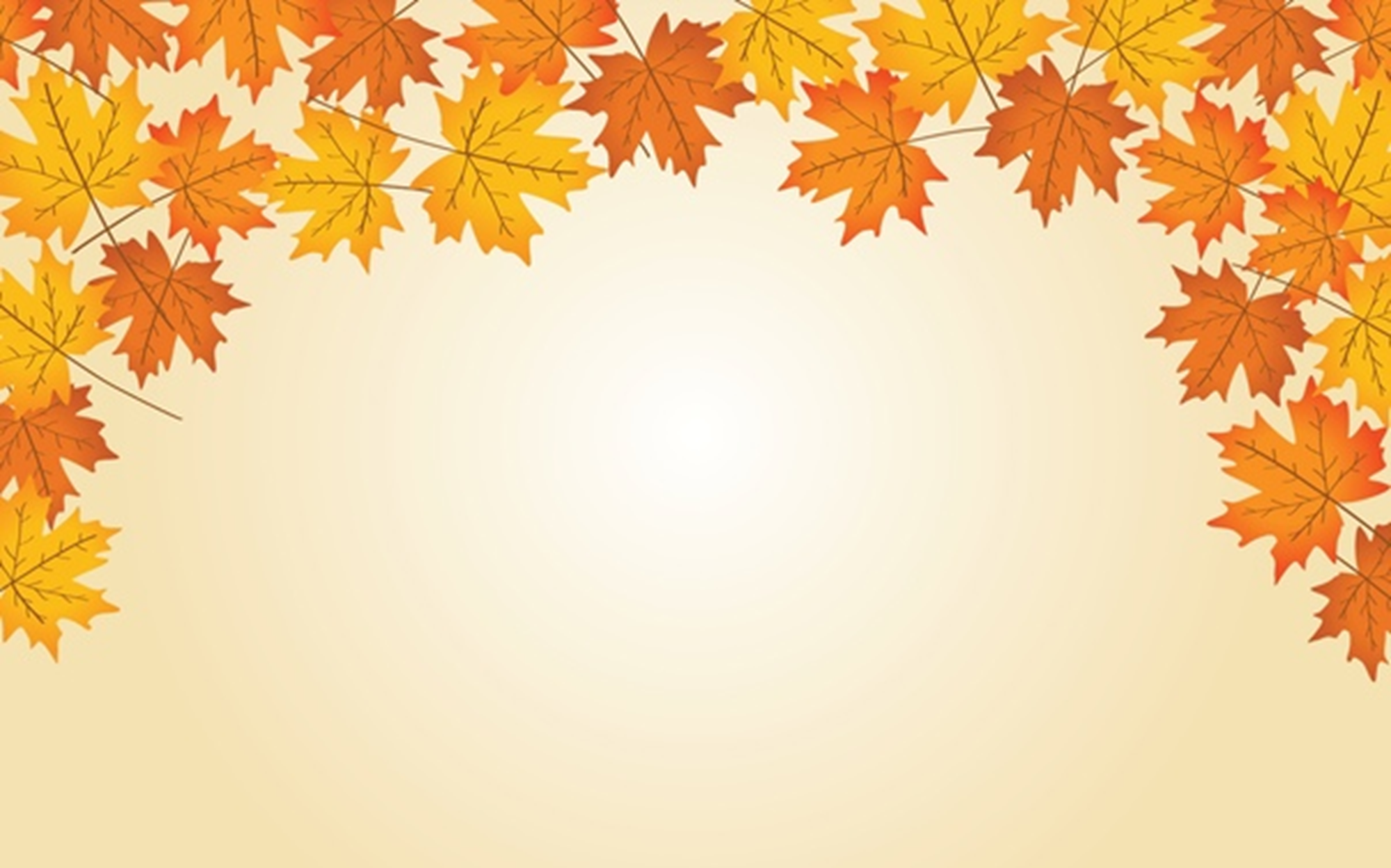 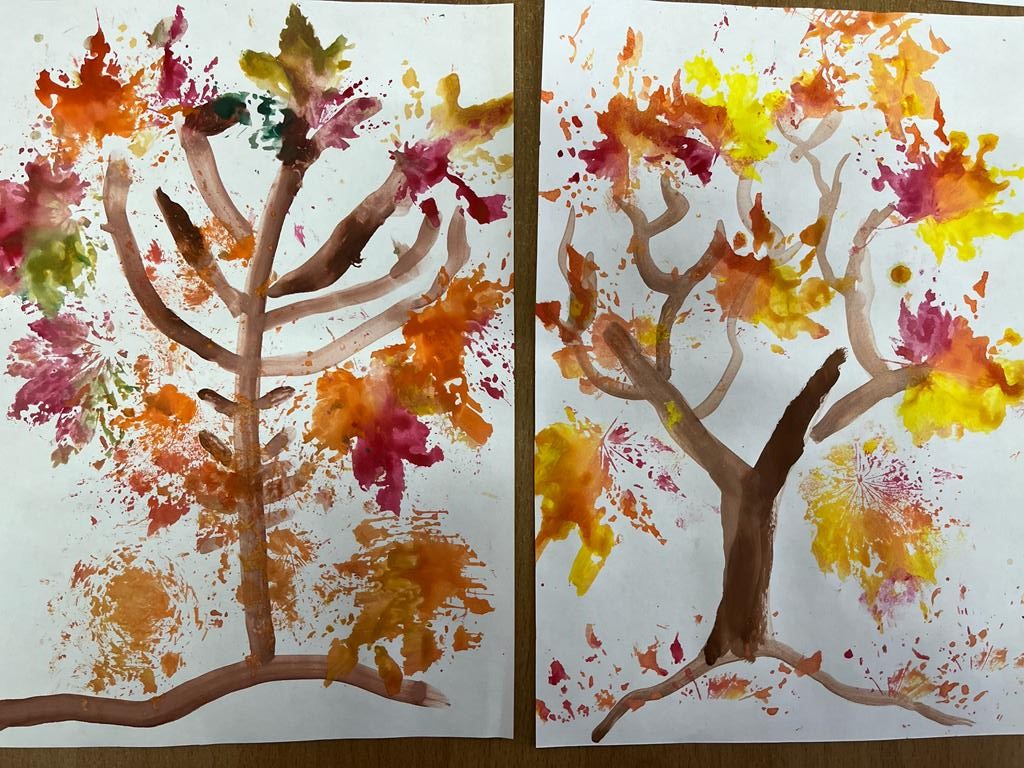 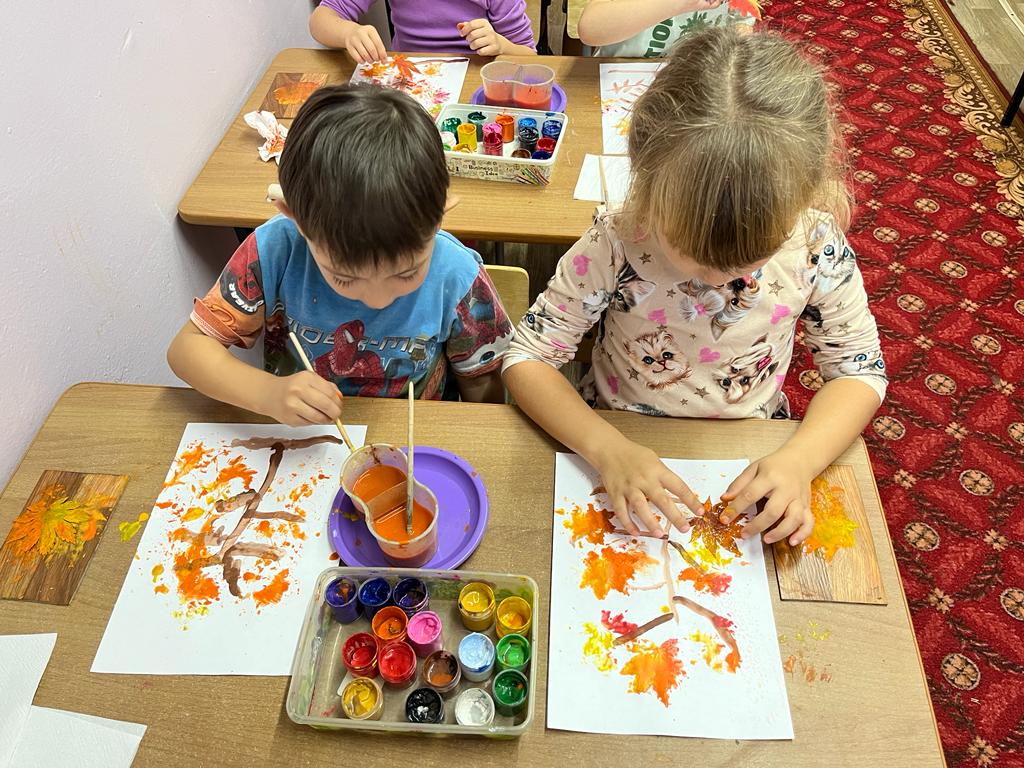 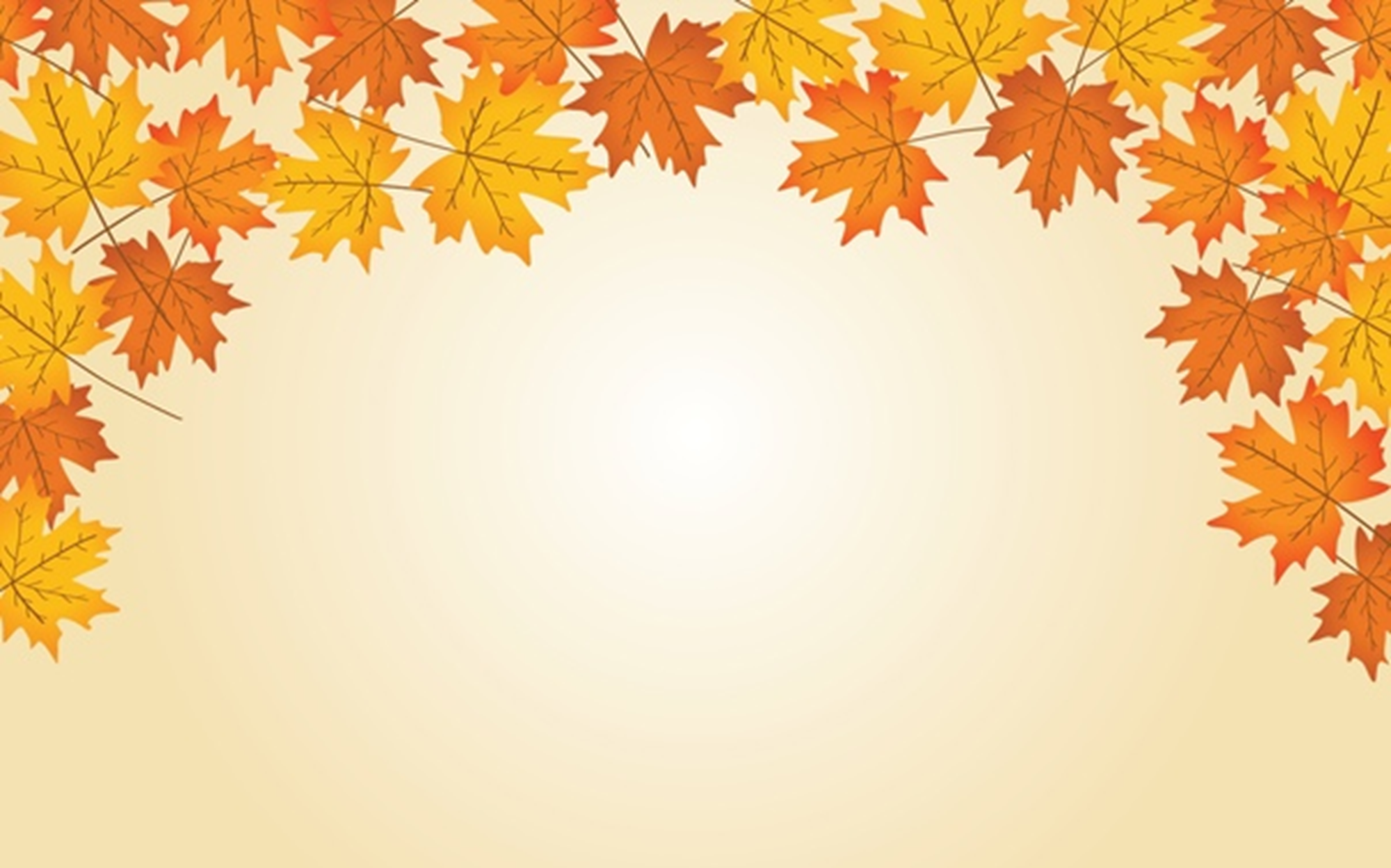 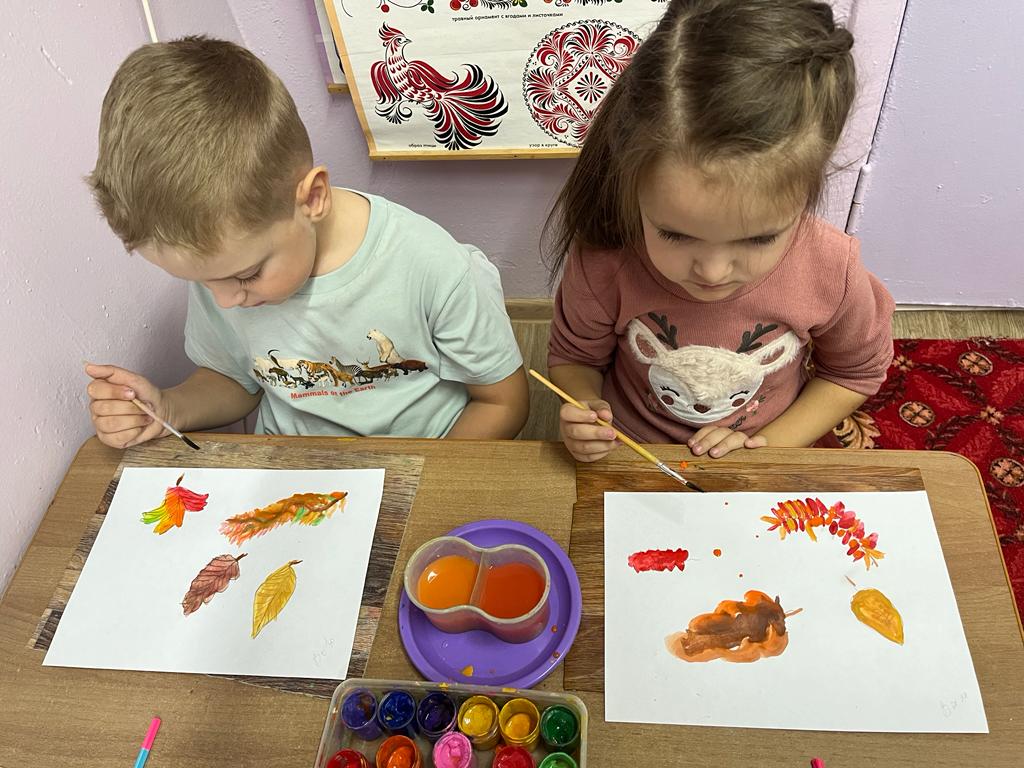 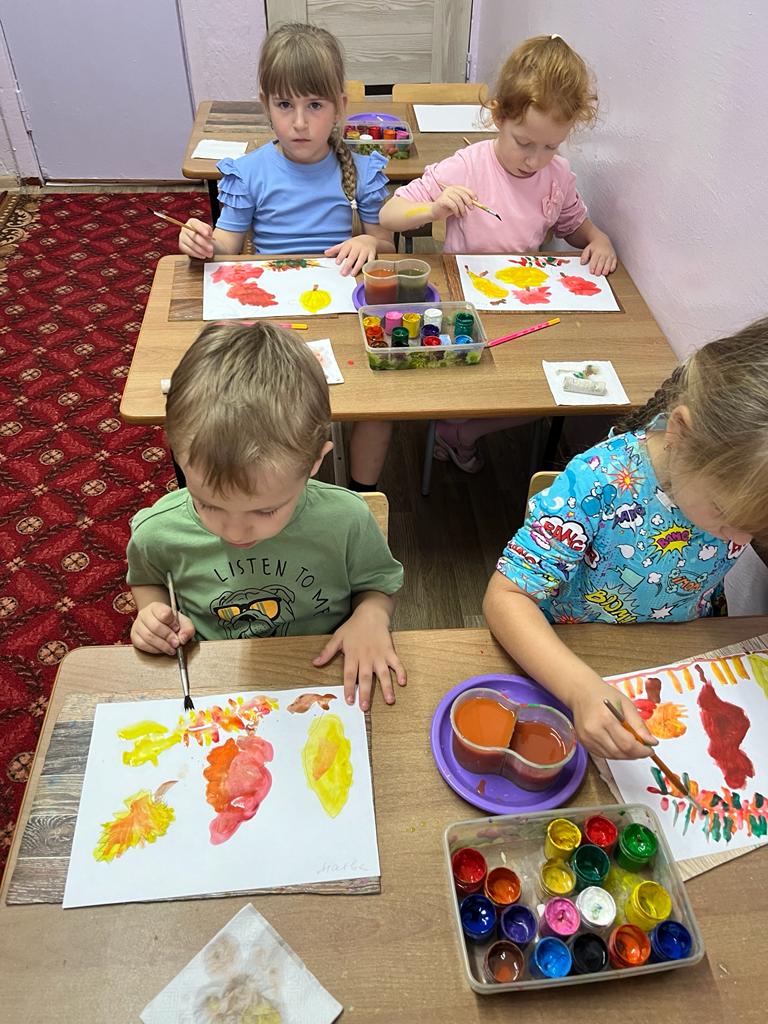 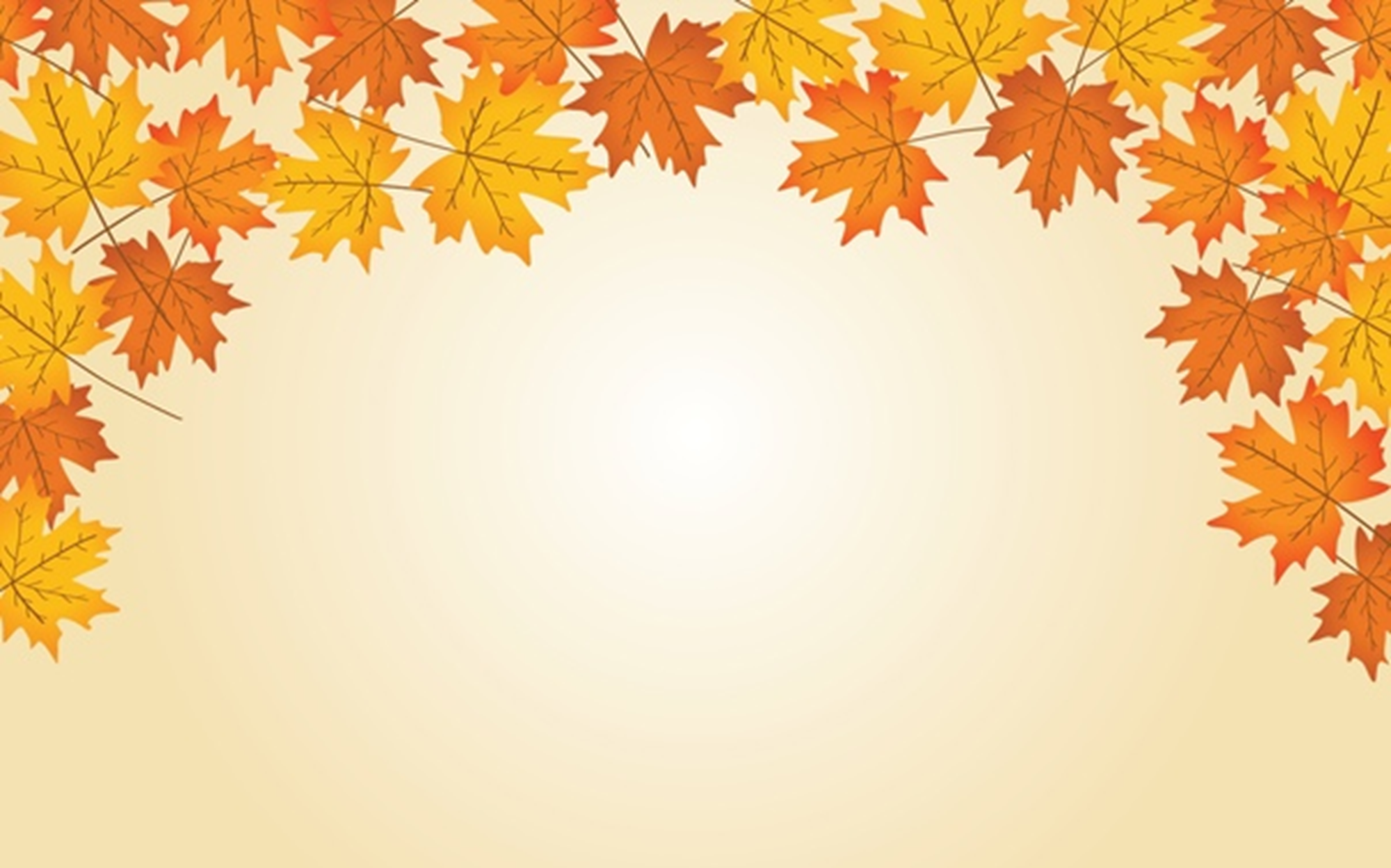 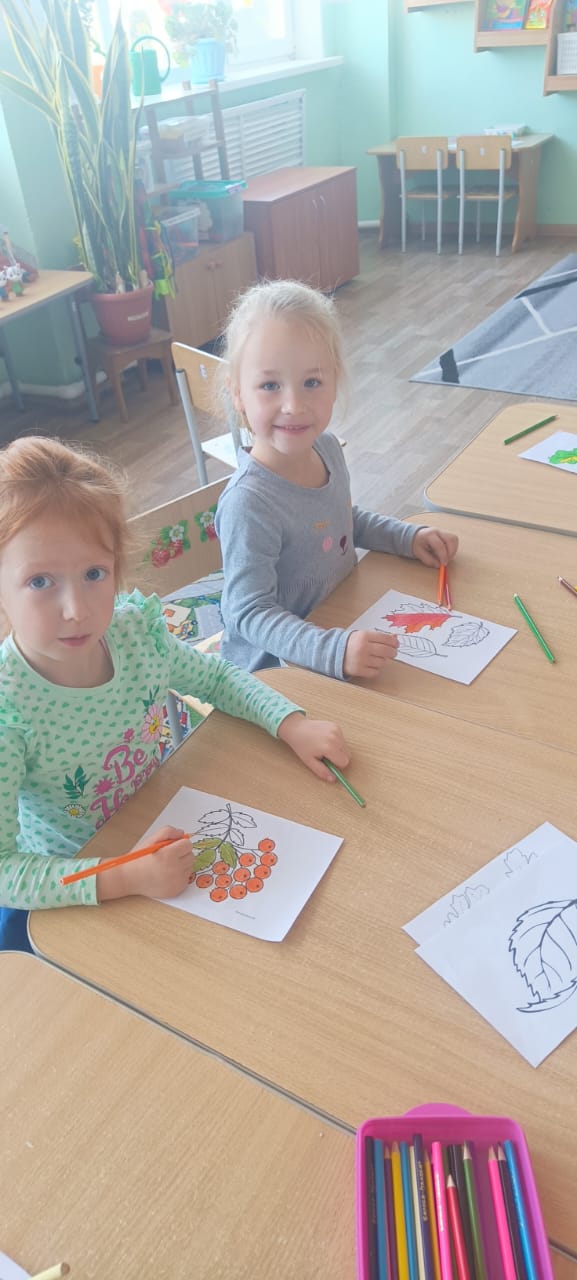 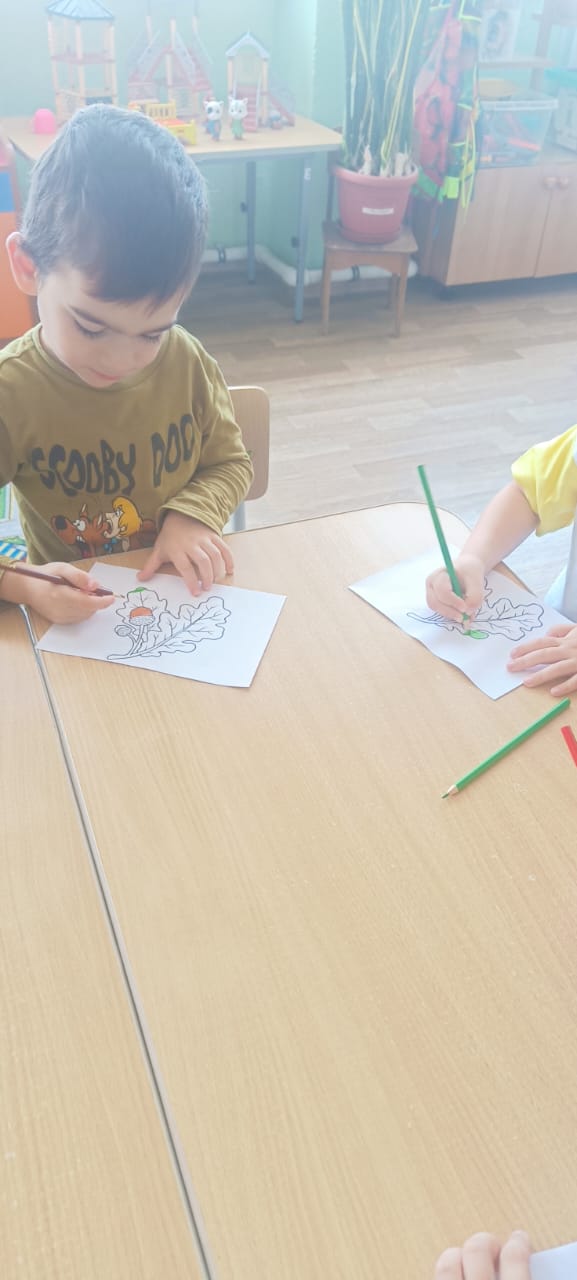 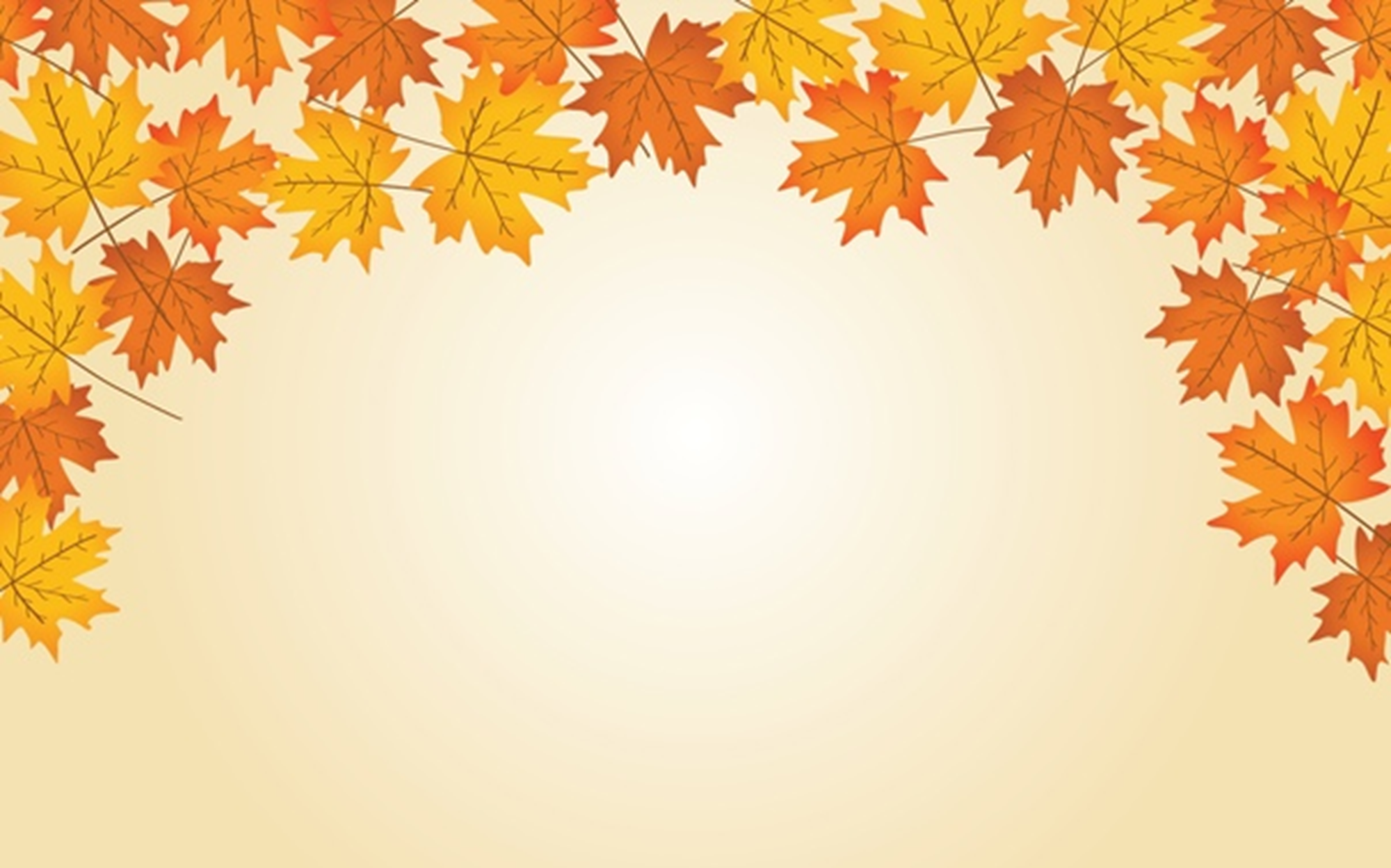 Вовлечение родителей в образовательный процесс.
Беседа о проекте «Нет листвы осенней краше».
Привлечение родителей к оформлению выставки «Золотая осень». Оформление для родителей тематического стенда «Наблюдения в природе.
Домашнее задание: в выходной день провести с детьми экскурсию в лес или парк. Собрать листья для гербария.
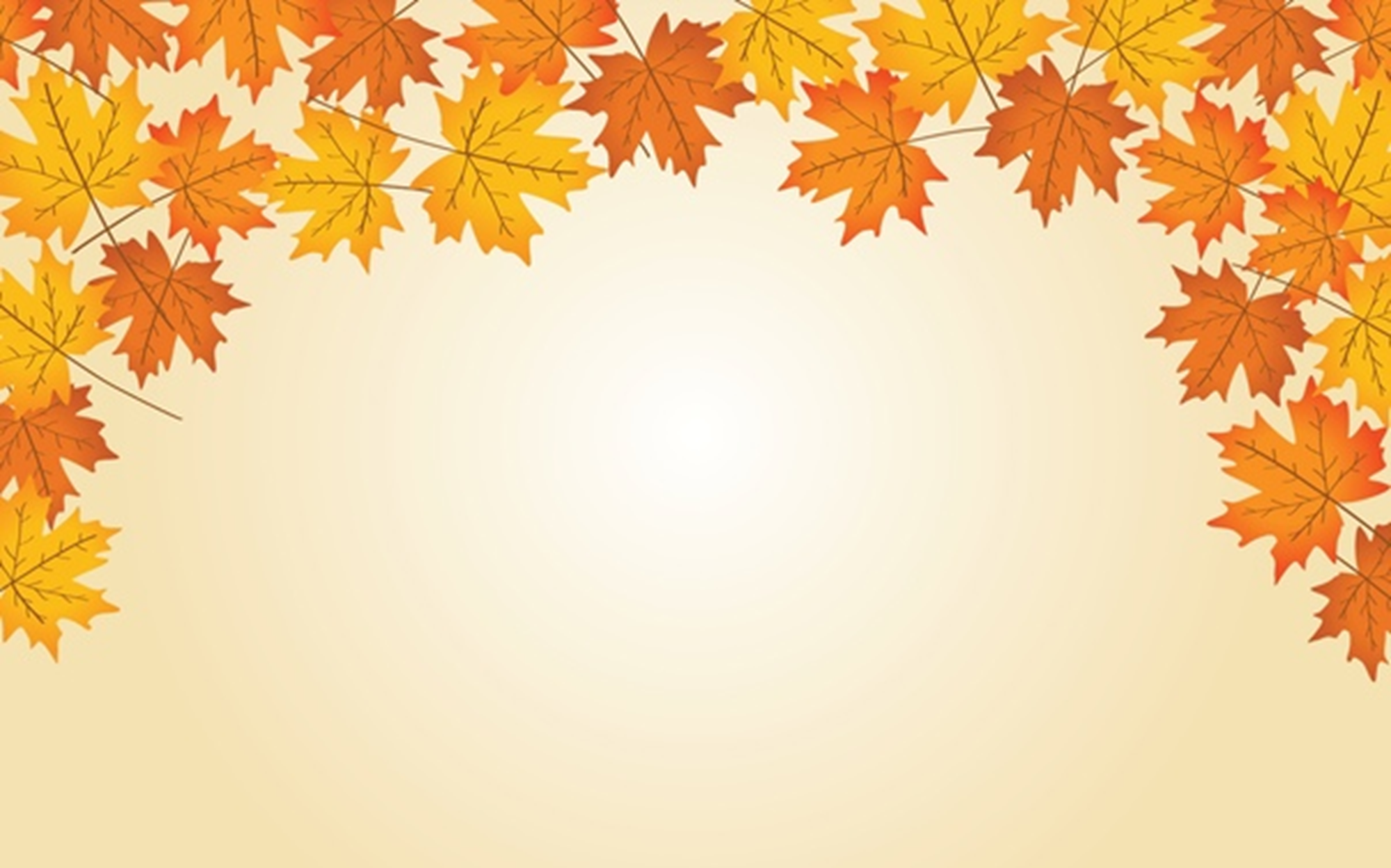 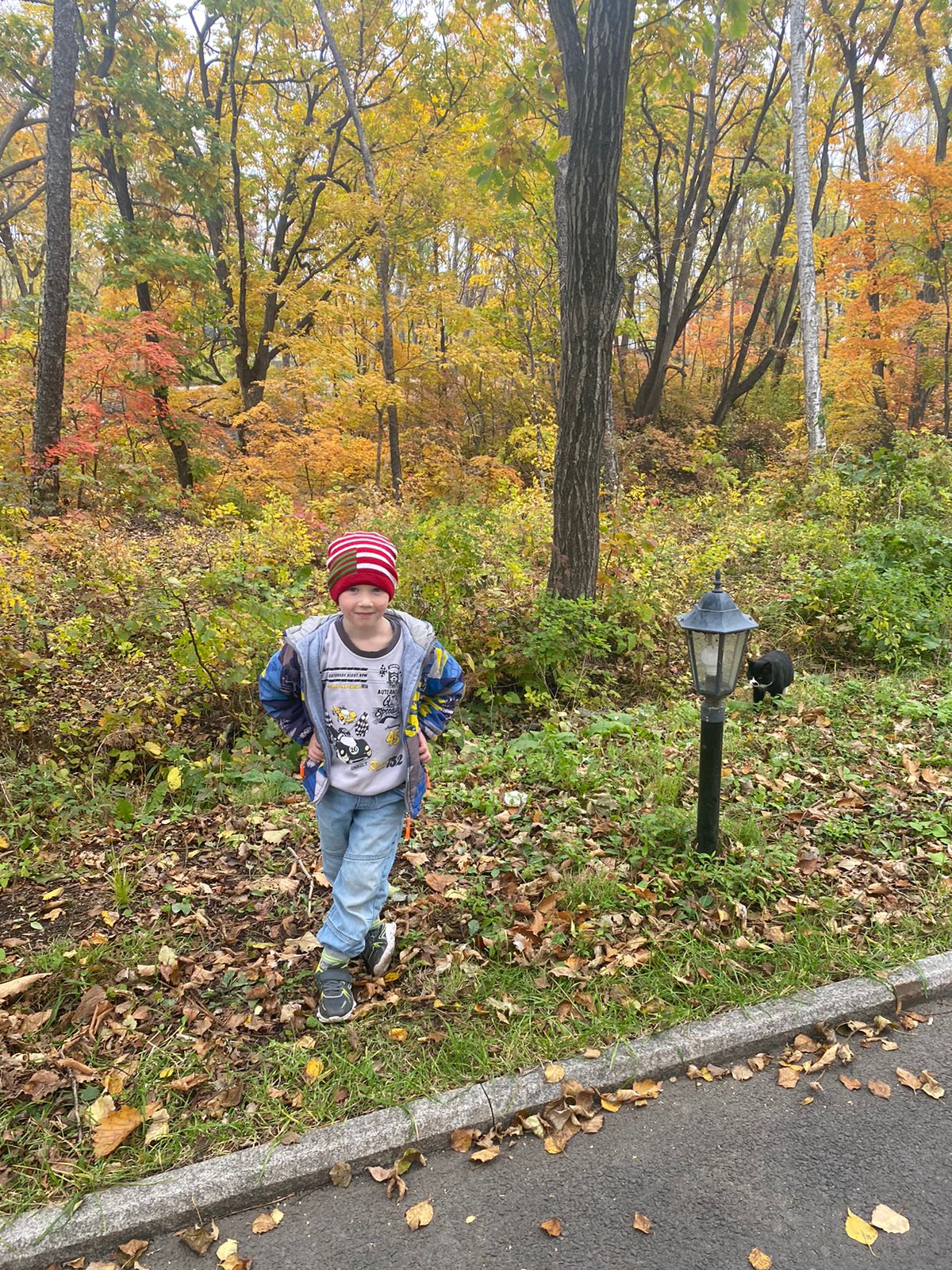 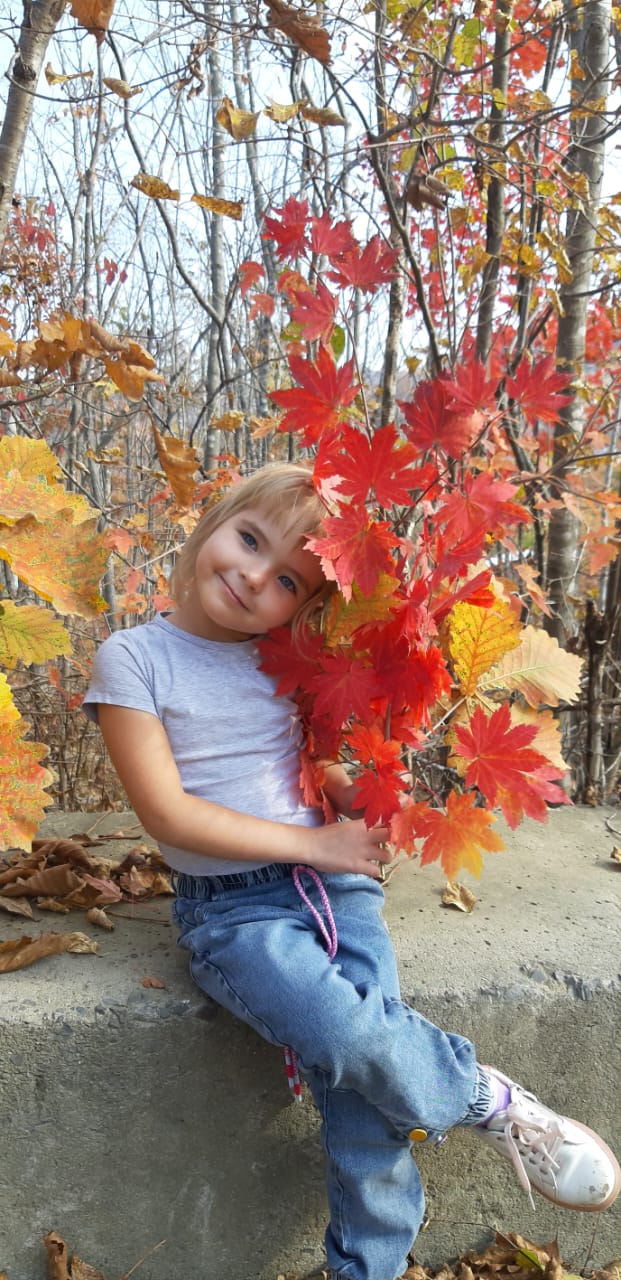 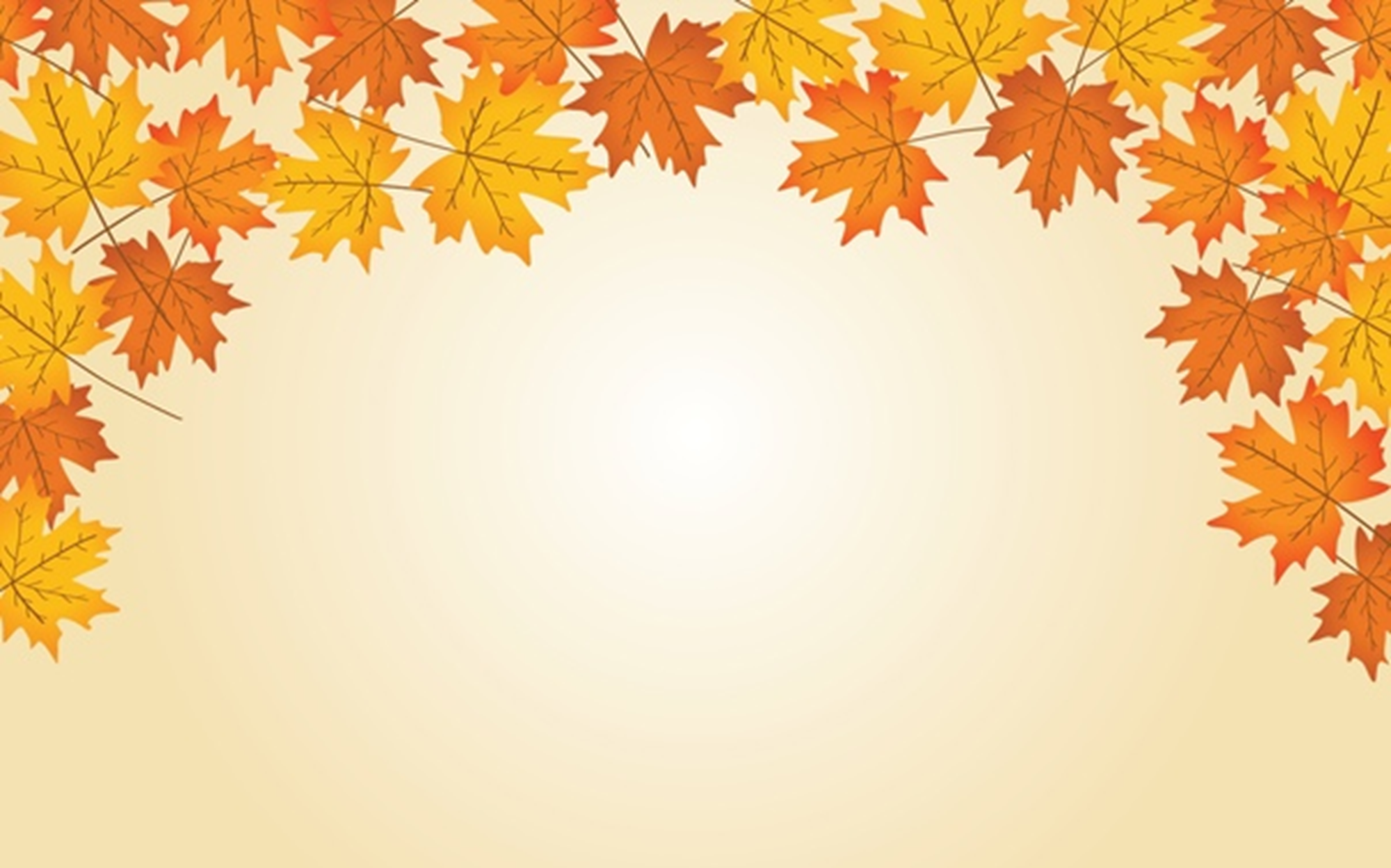 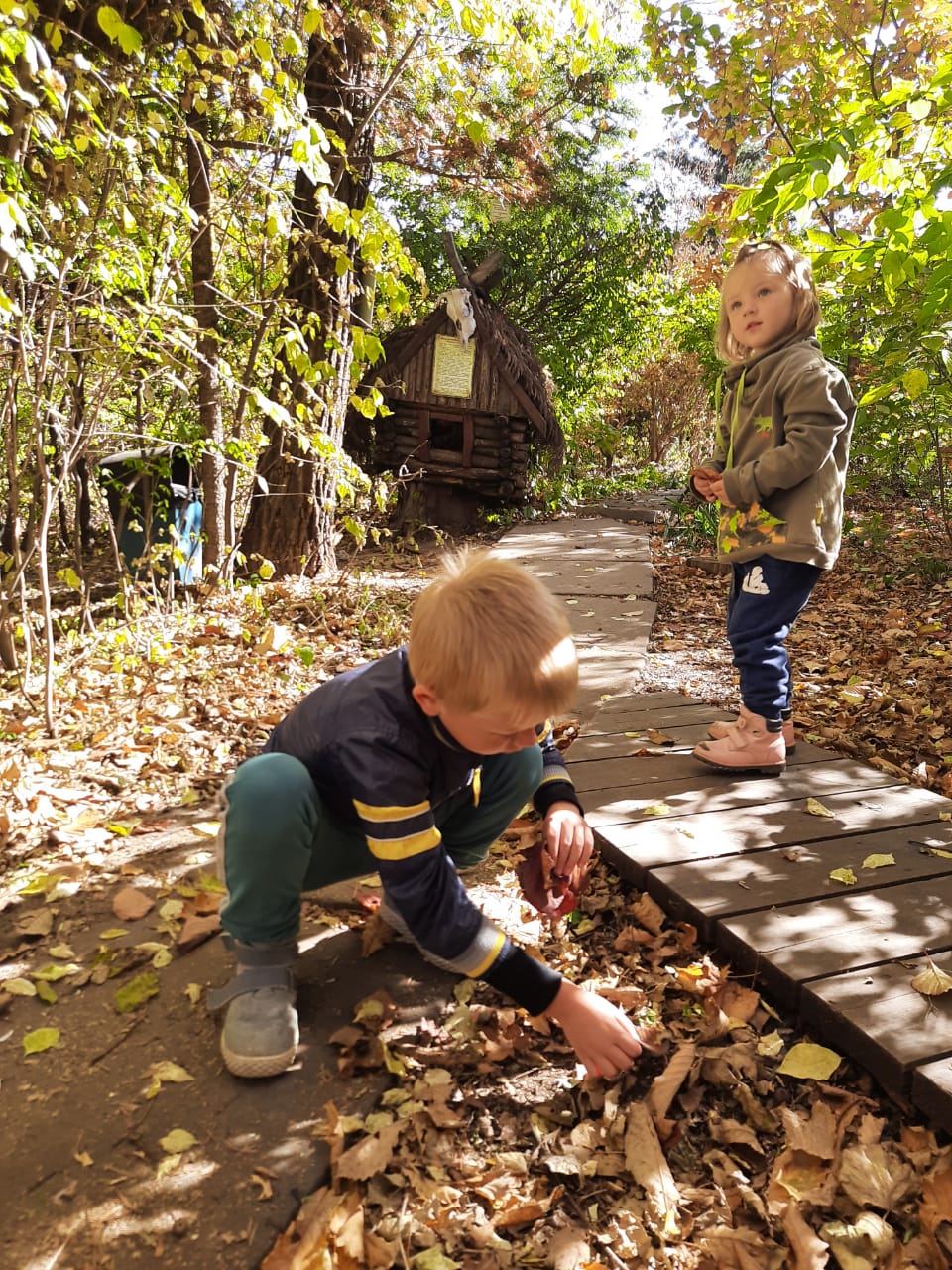 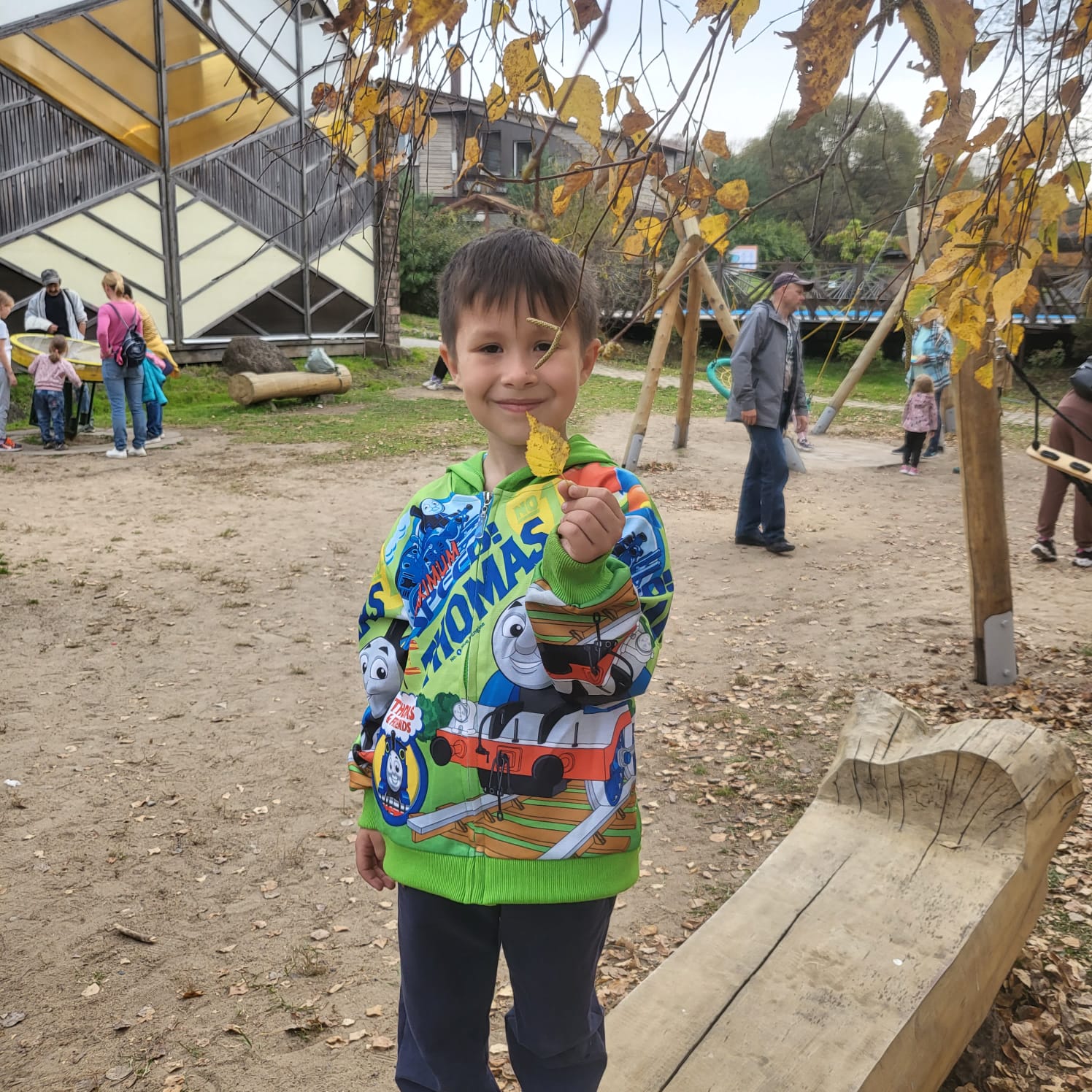 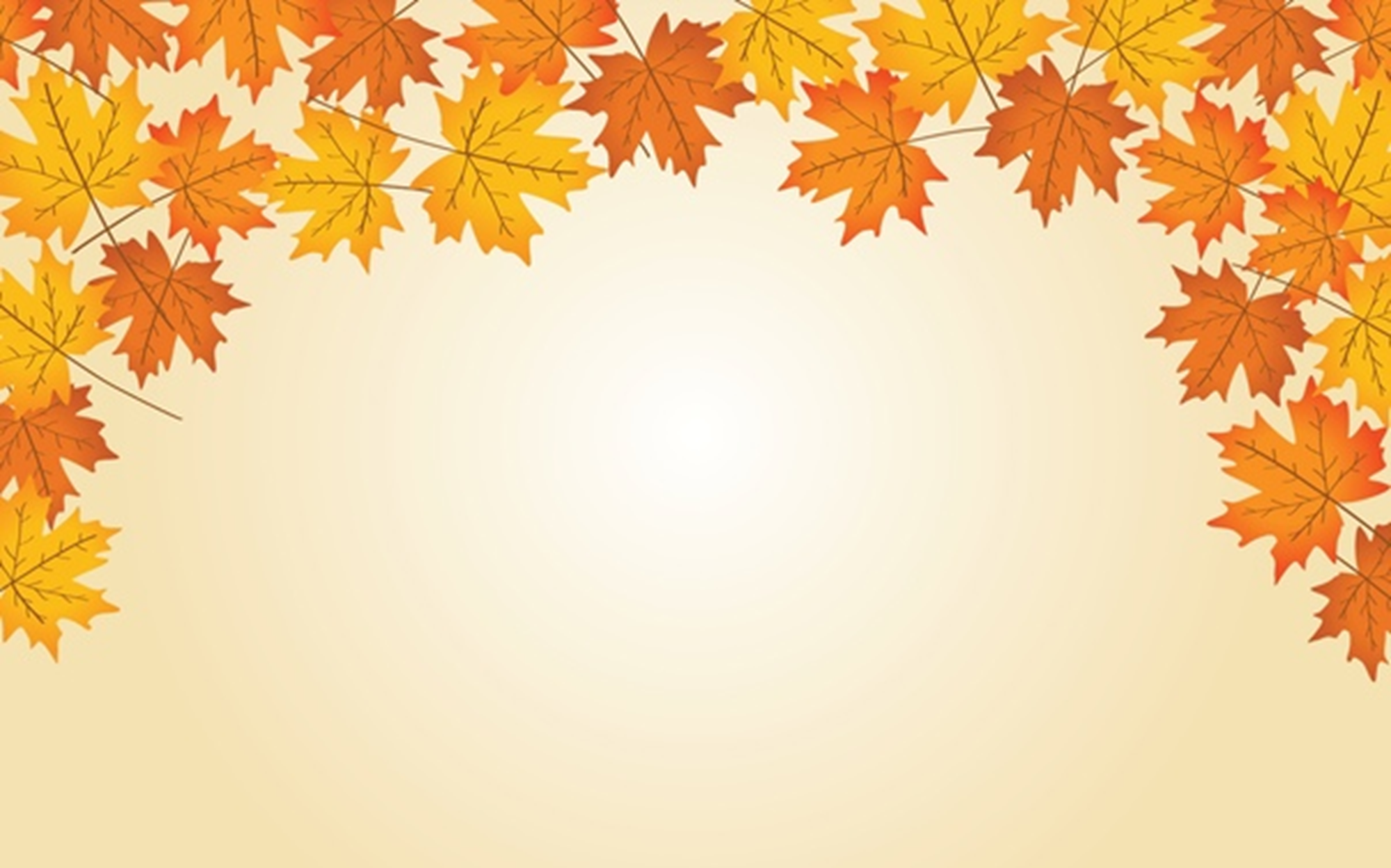 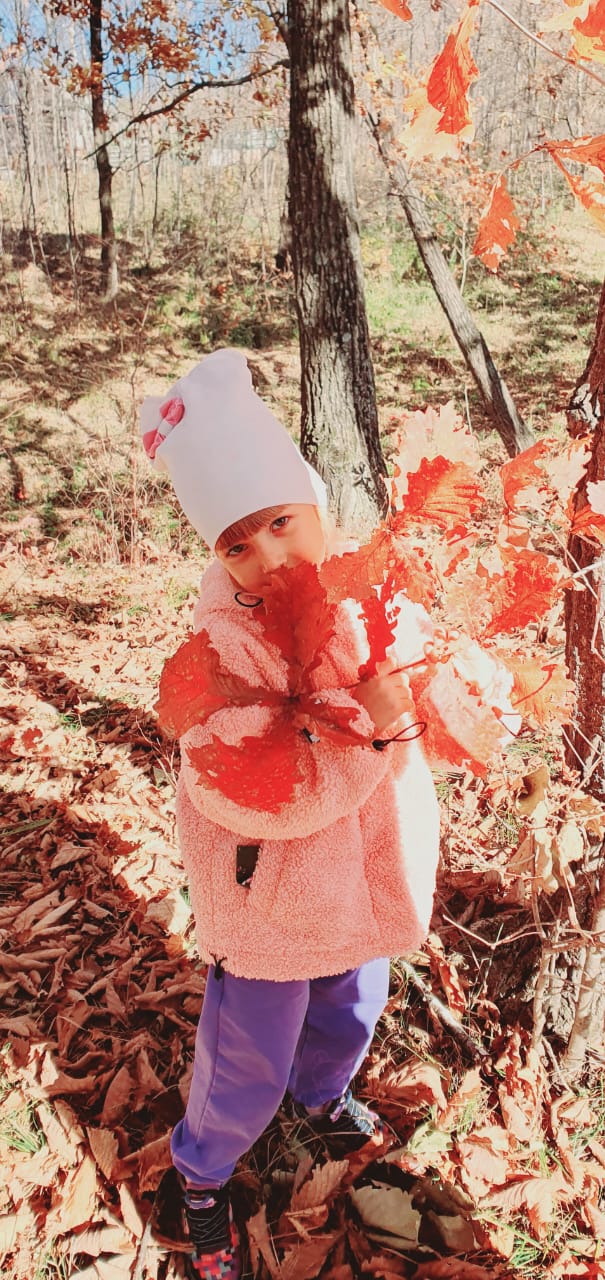 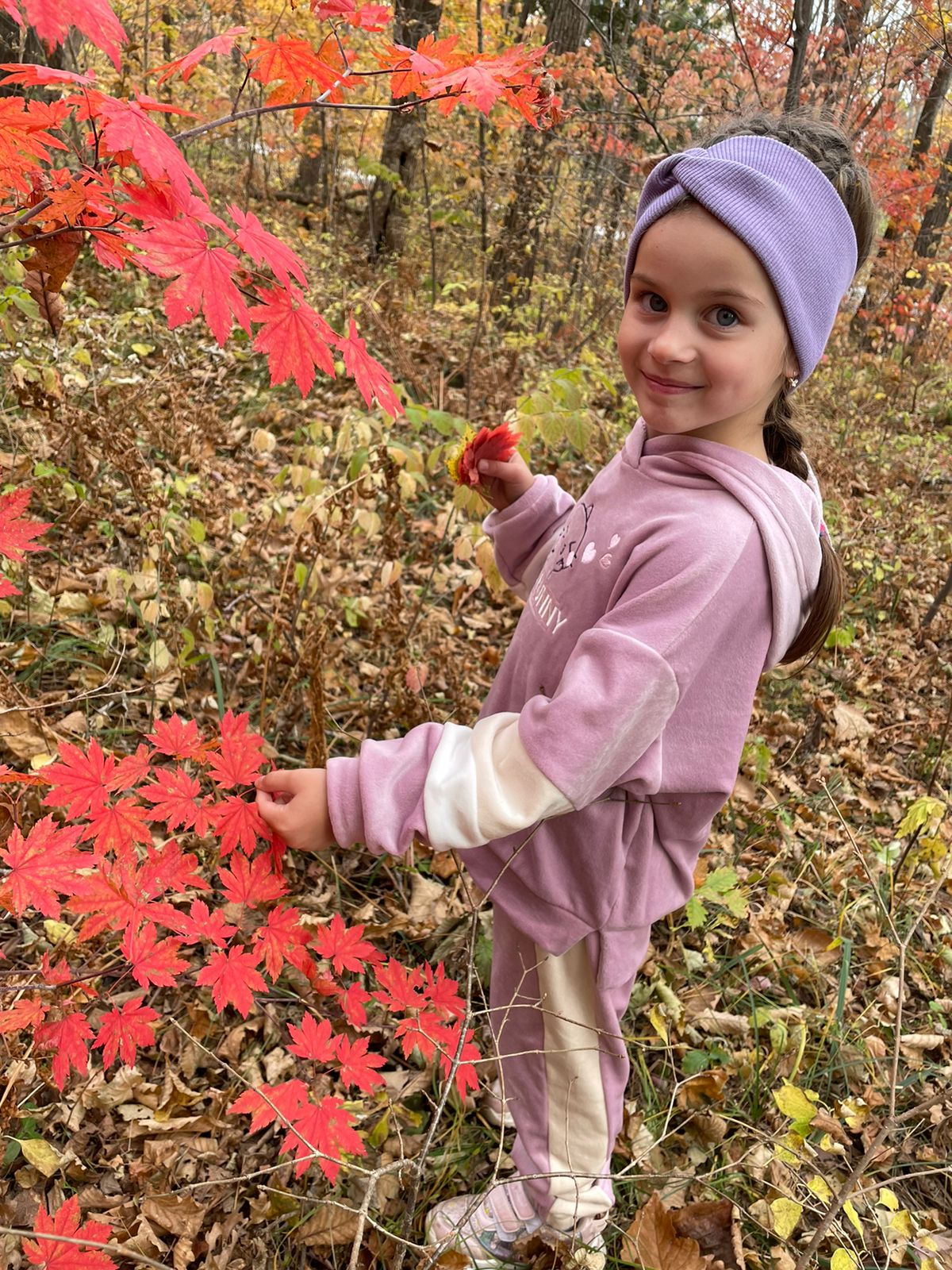 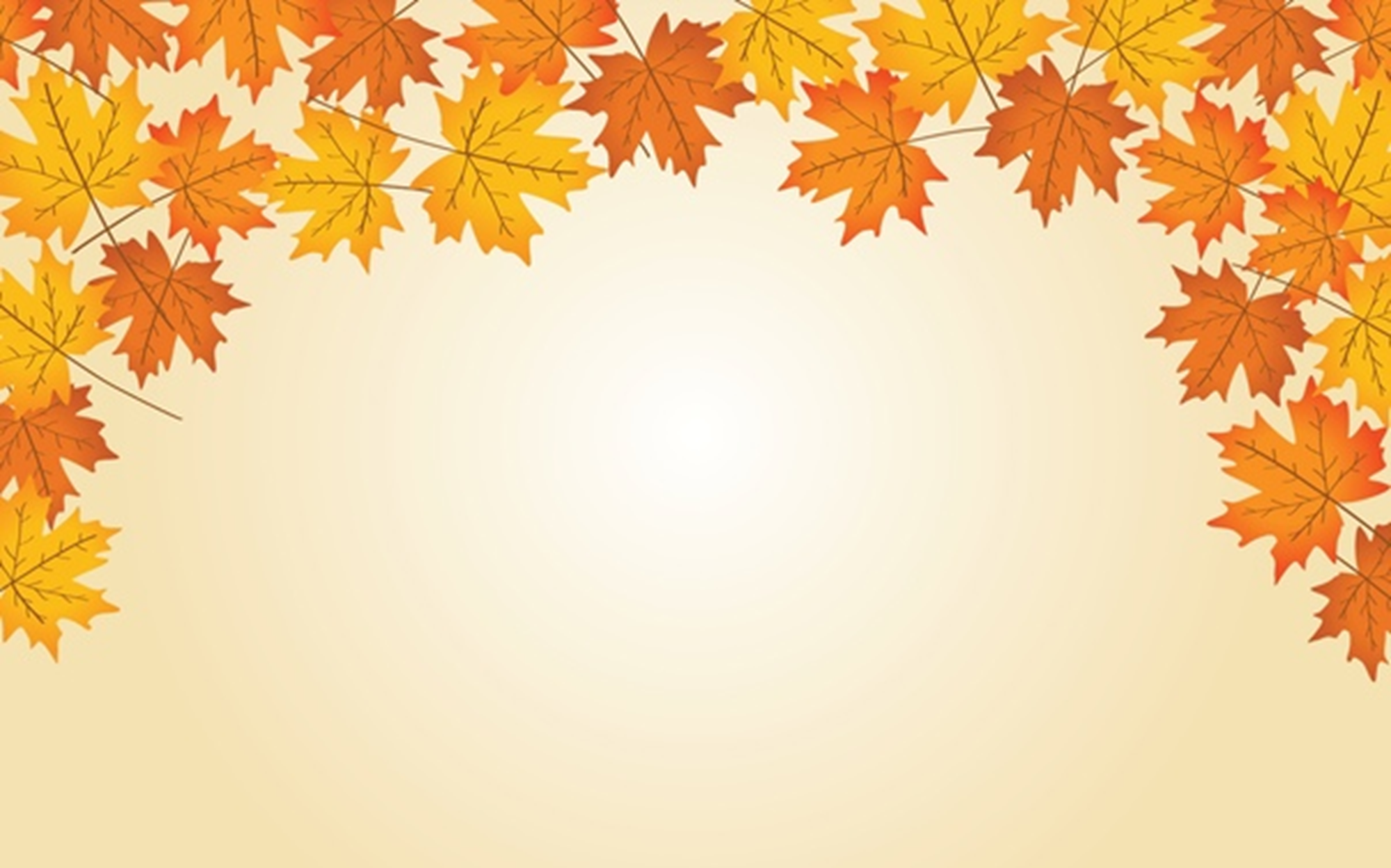 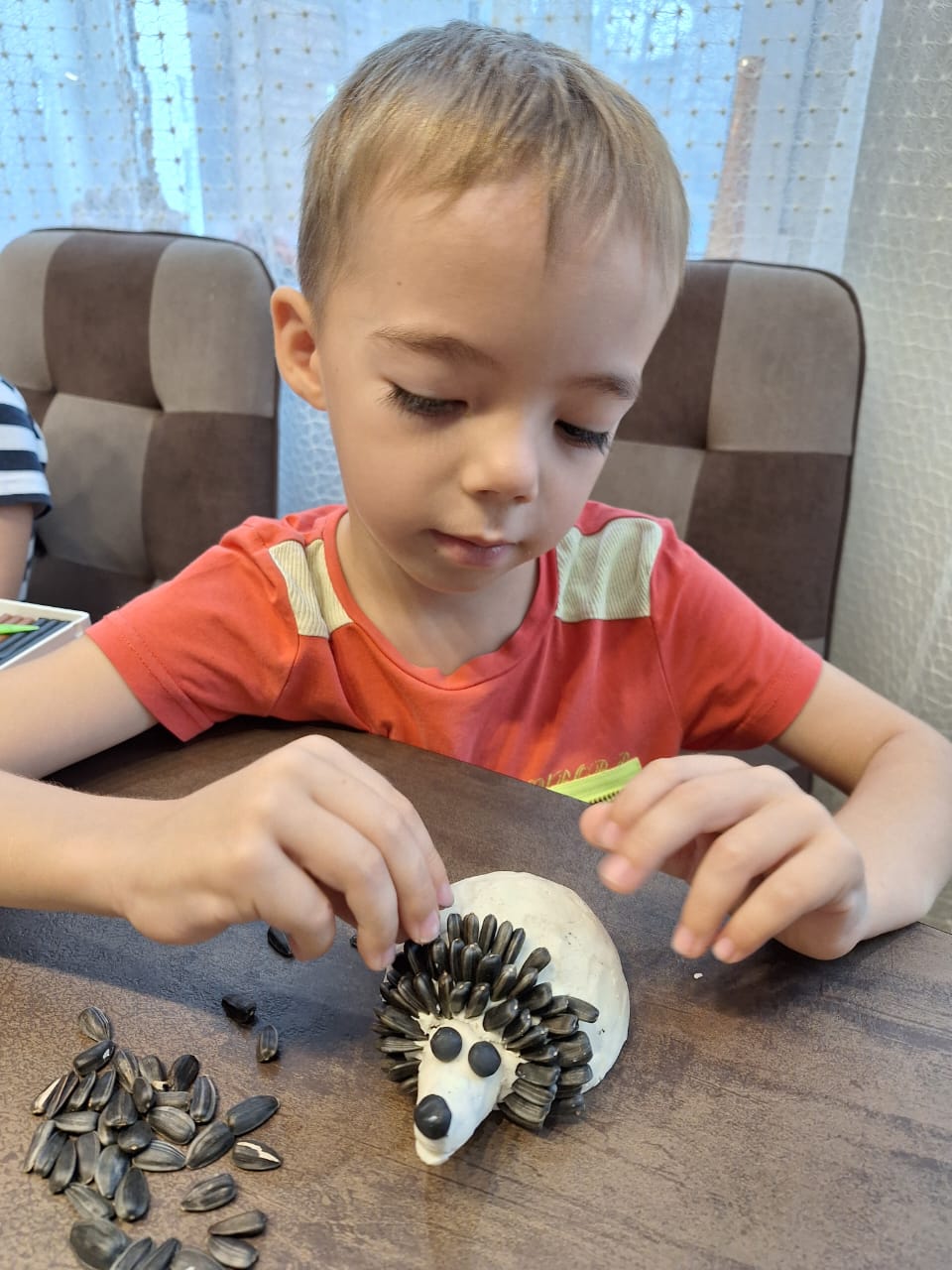 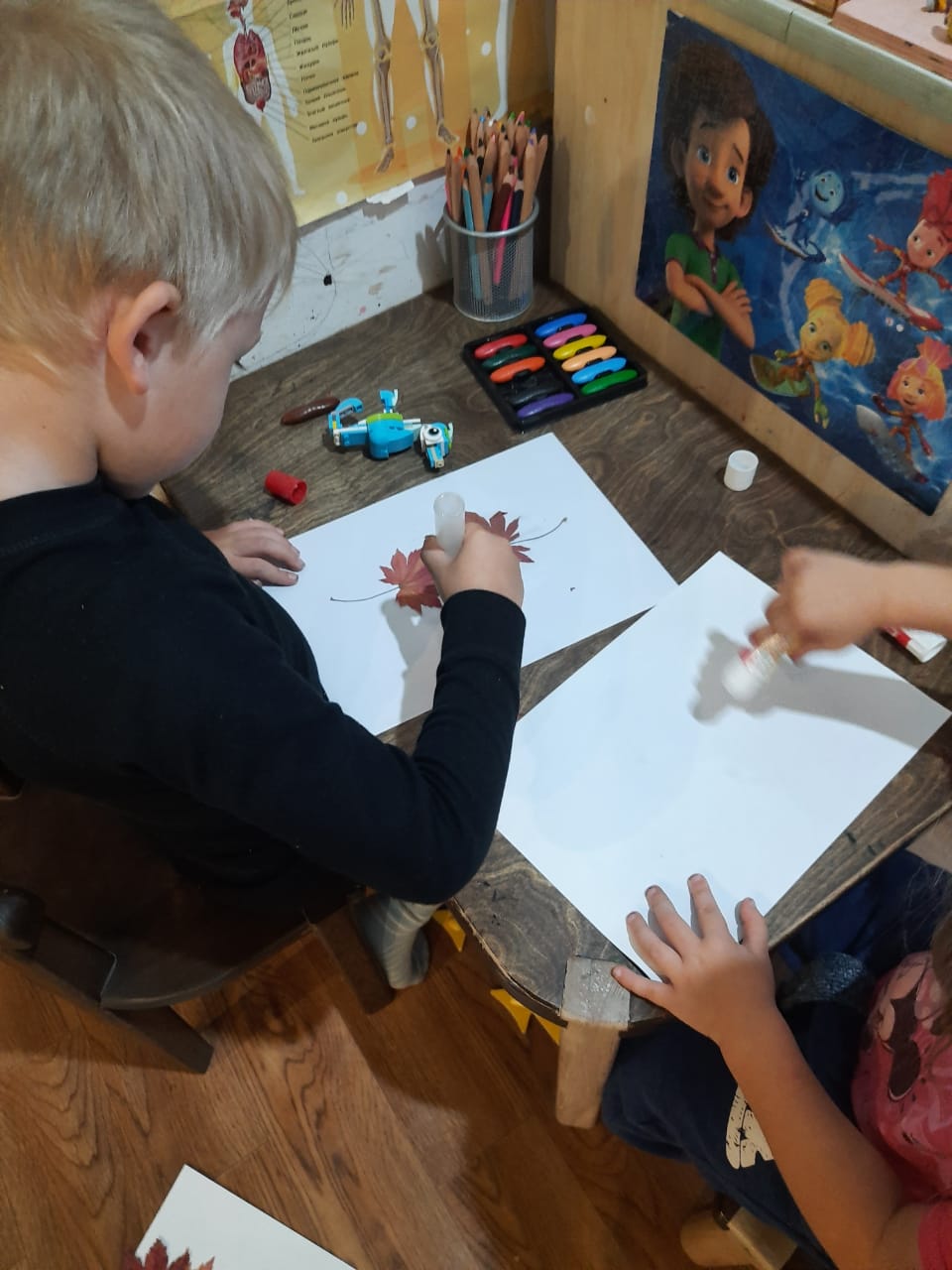 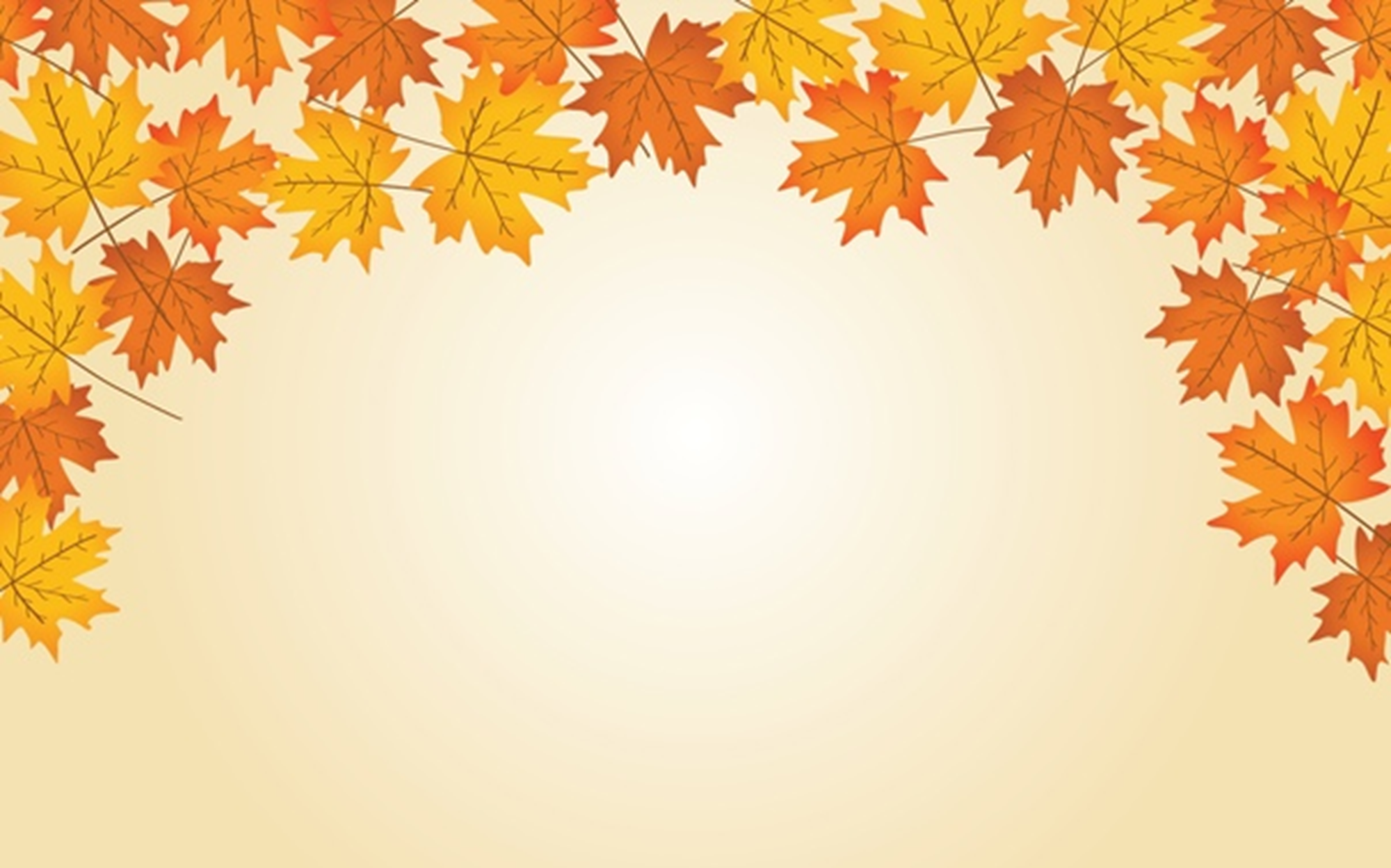 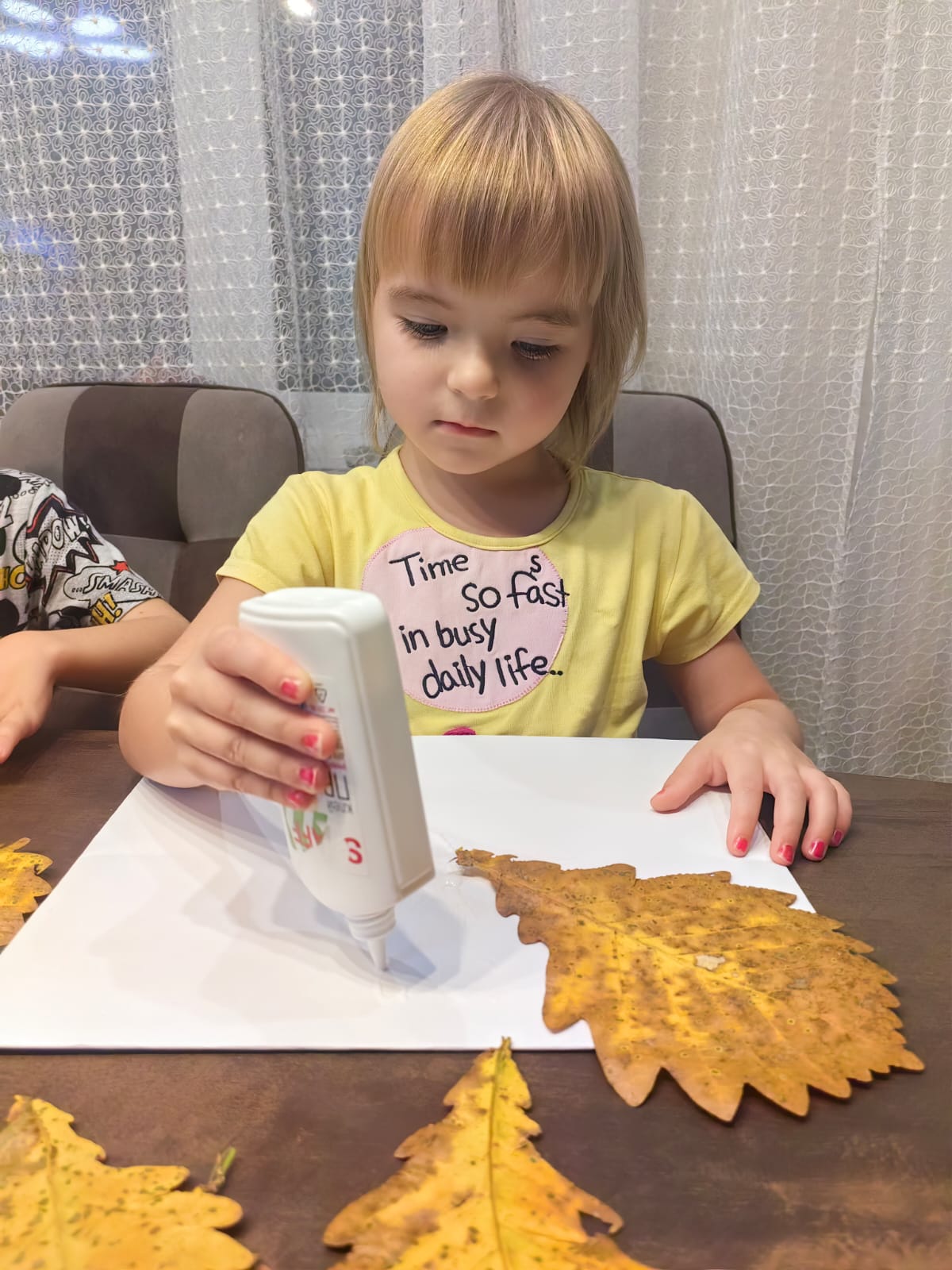 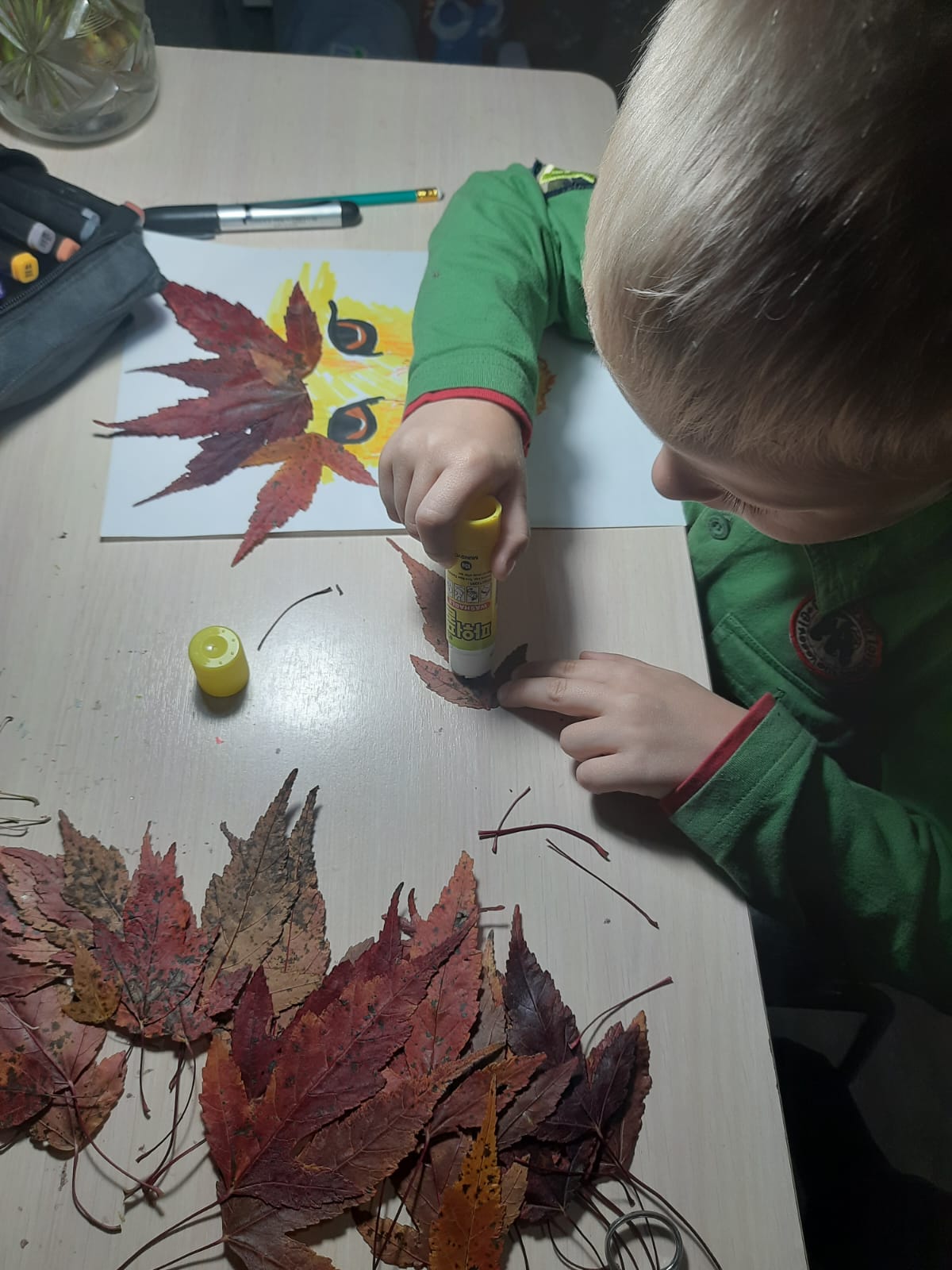 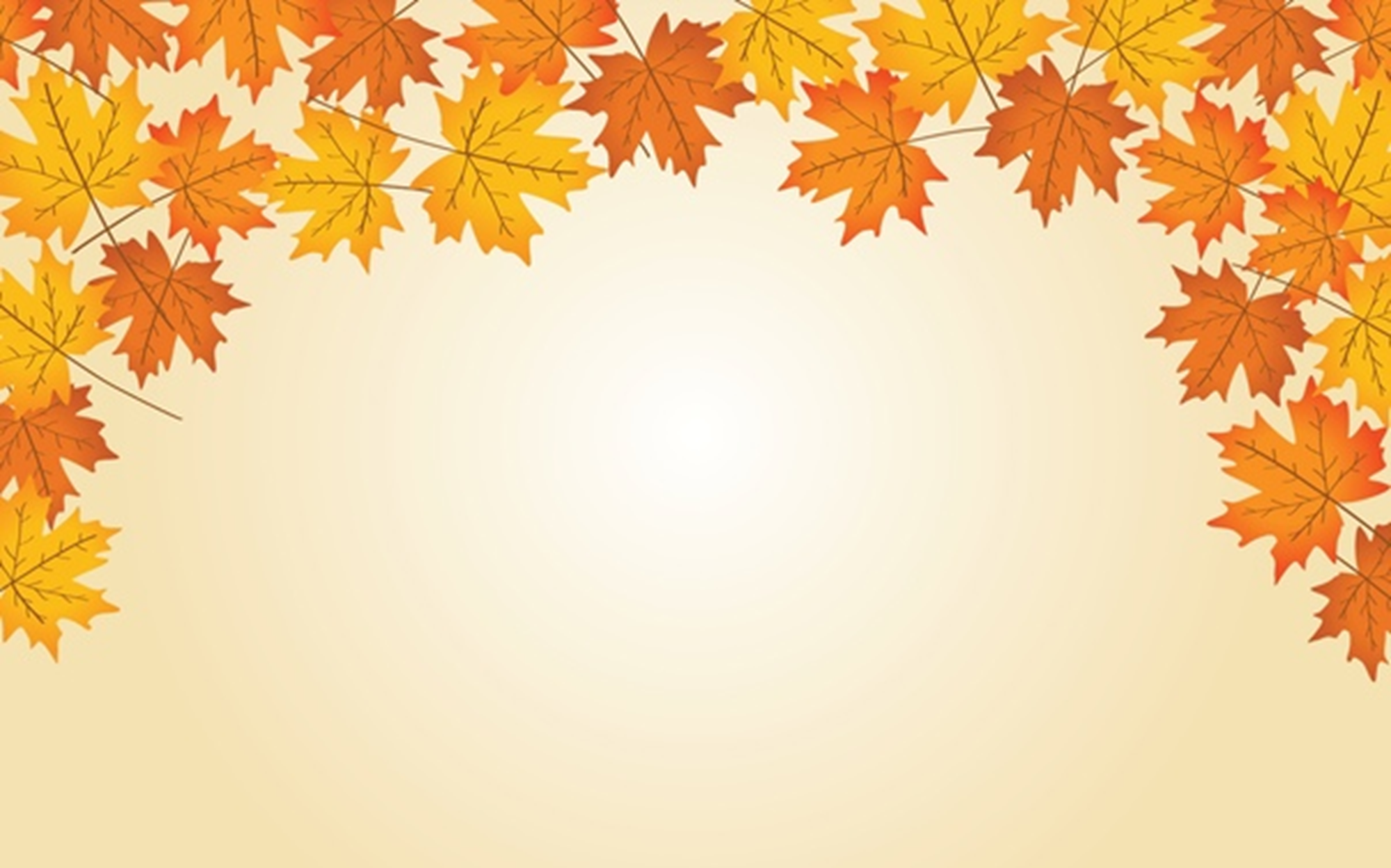 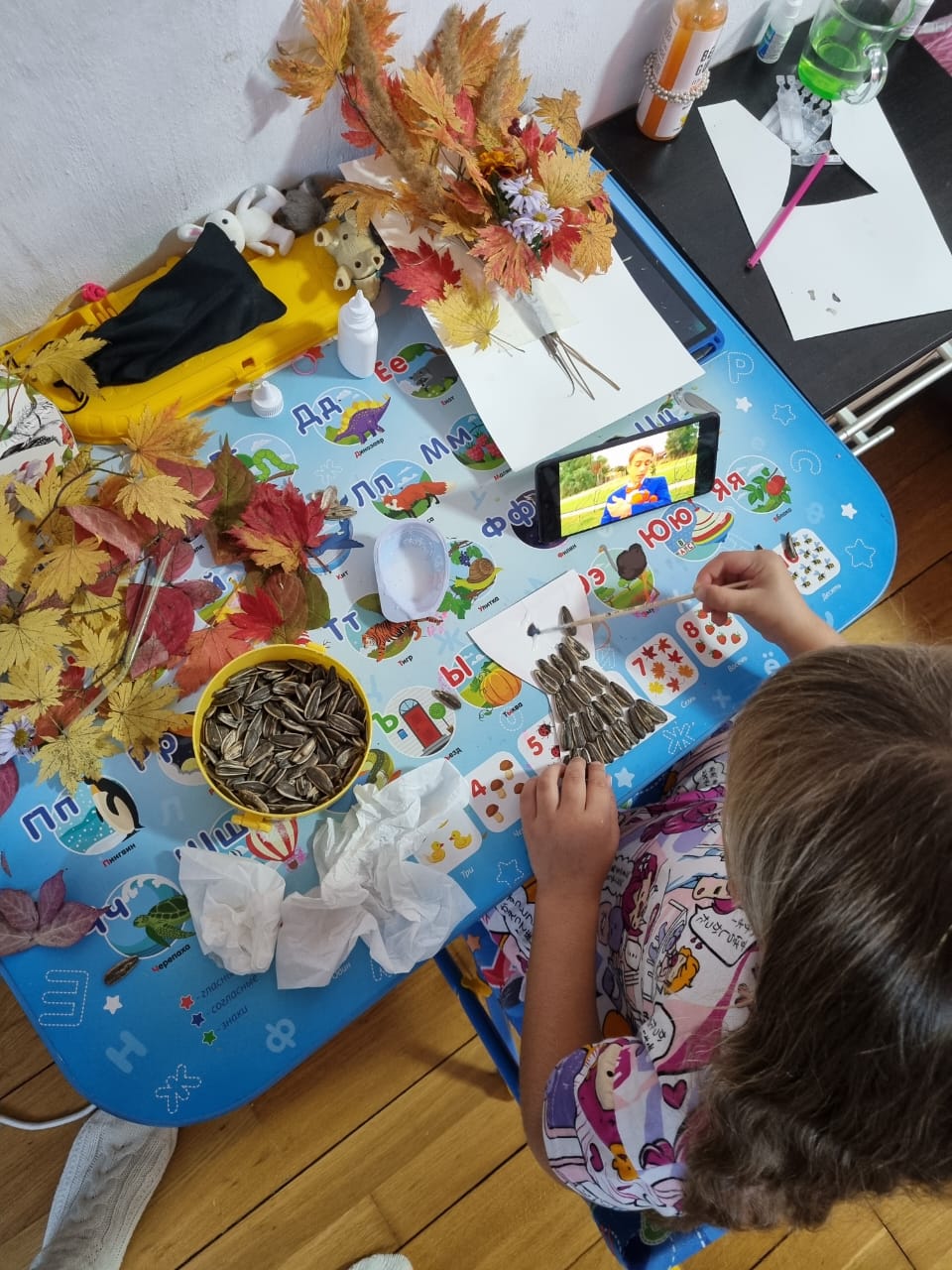 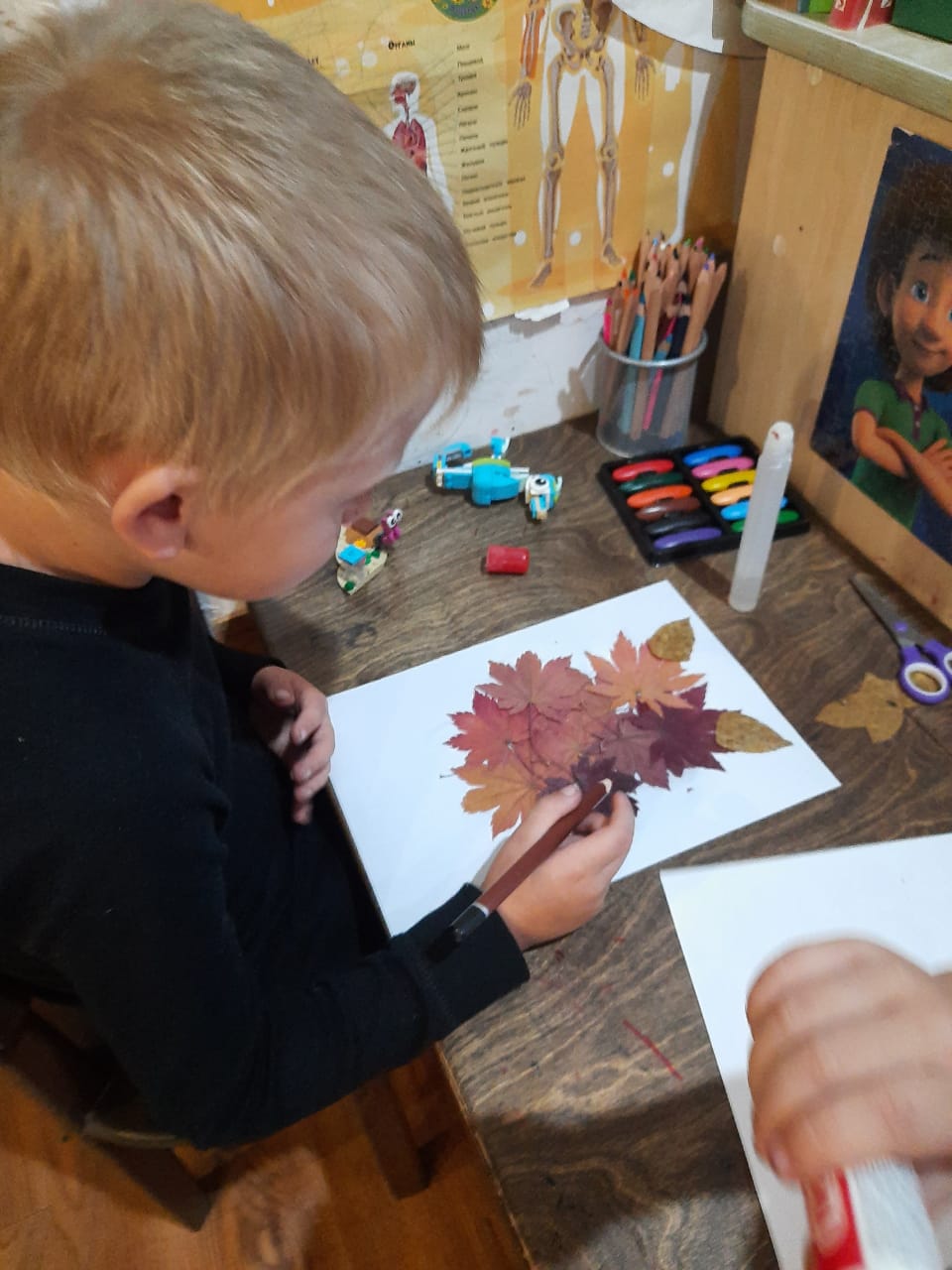 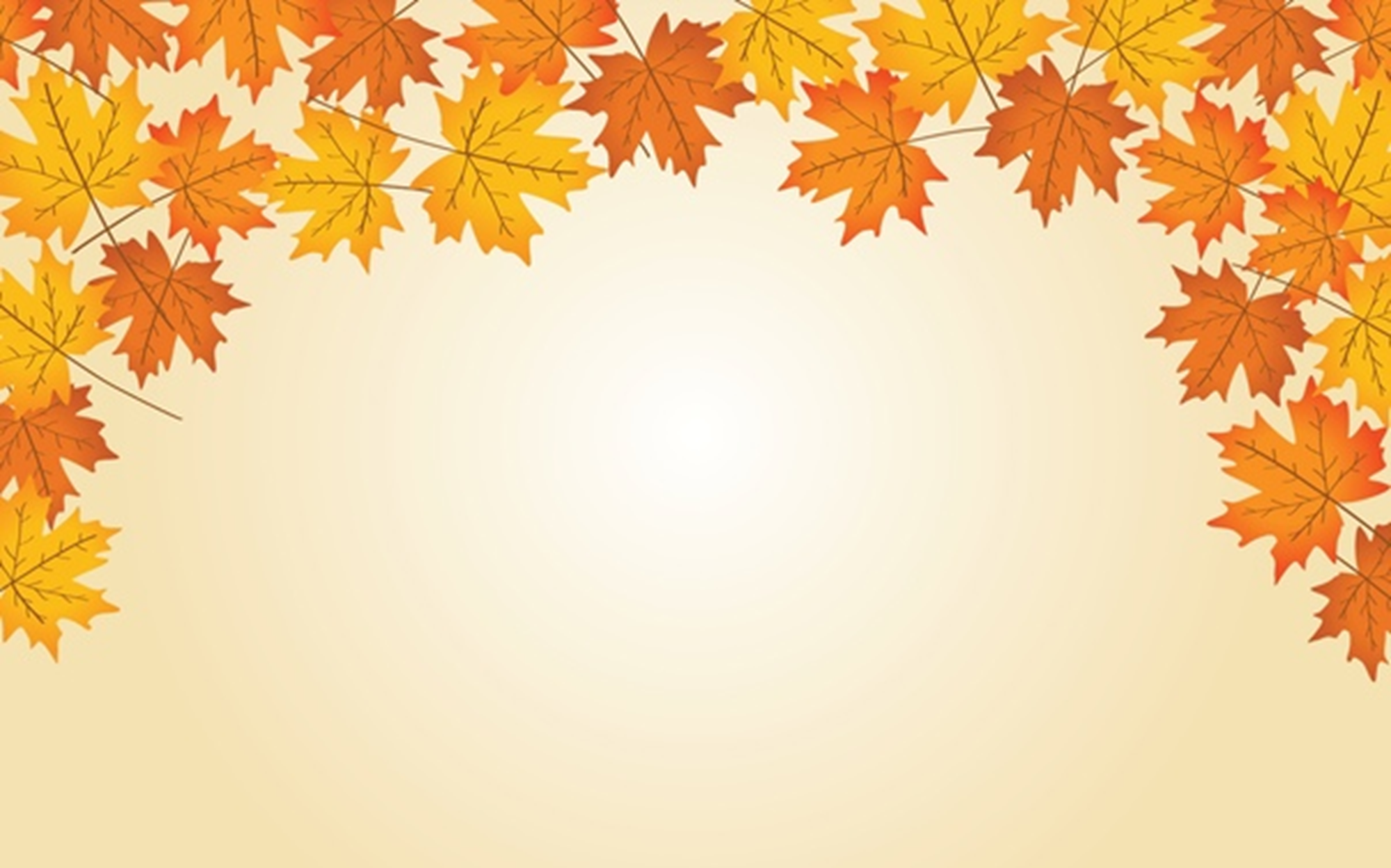 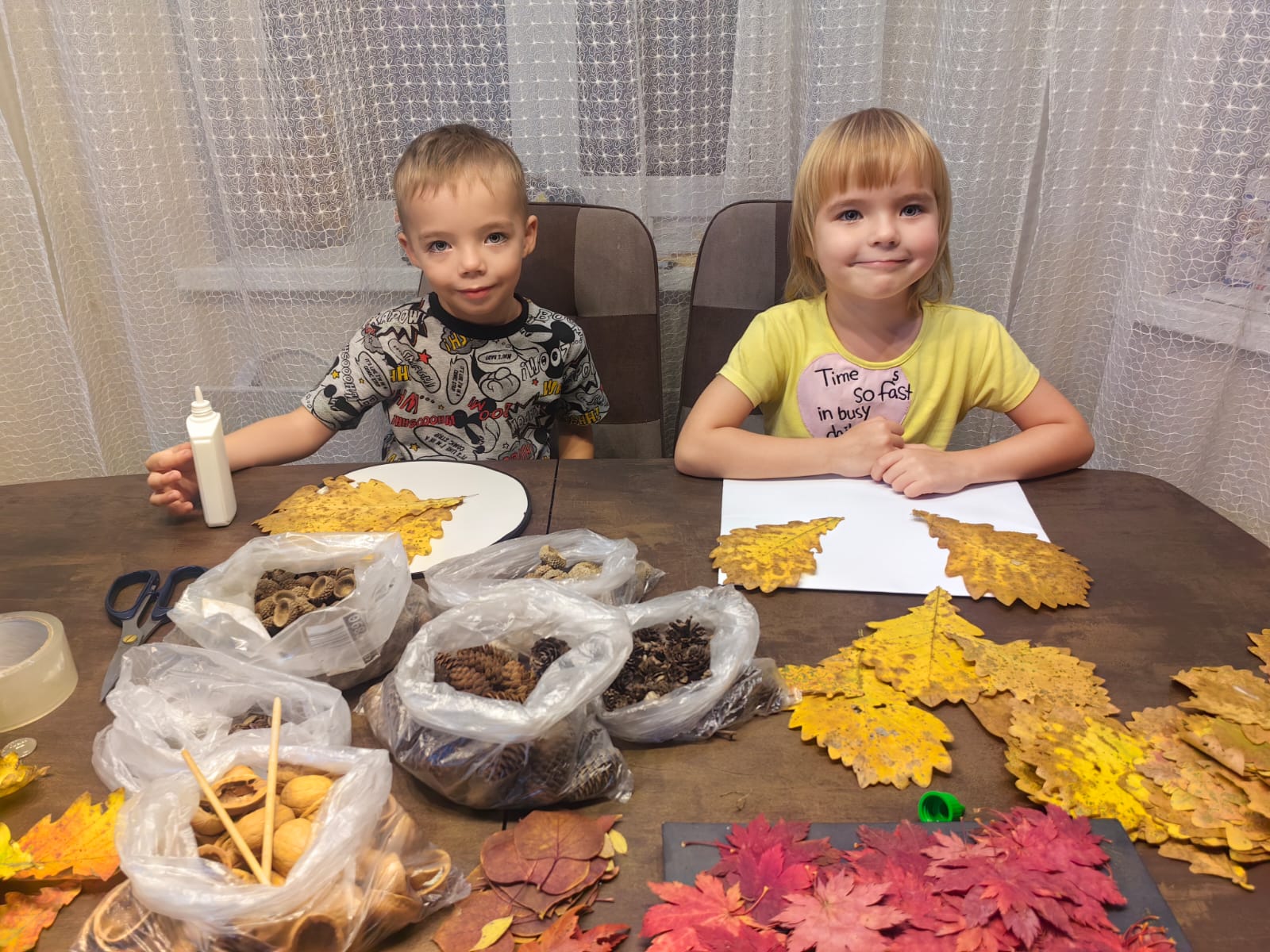 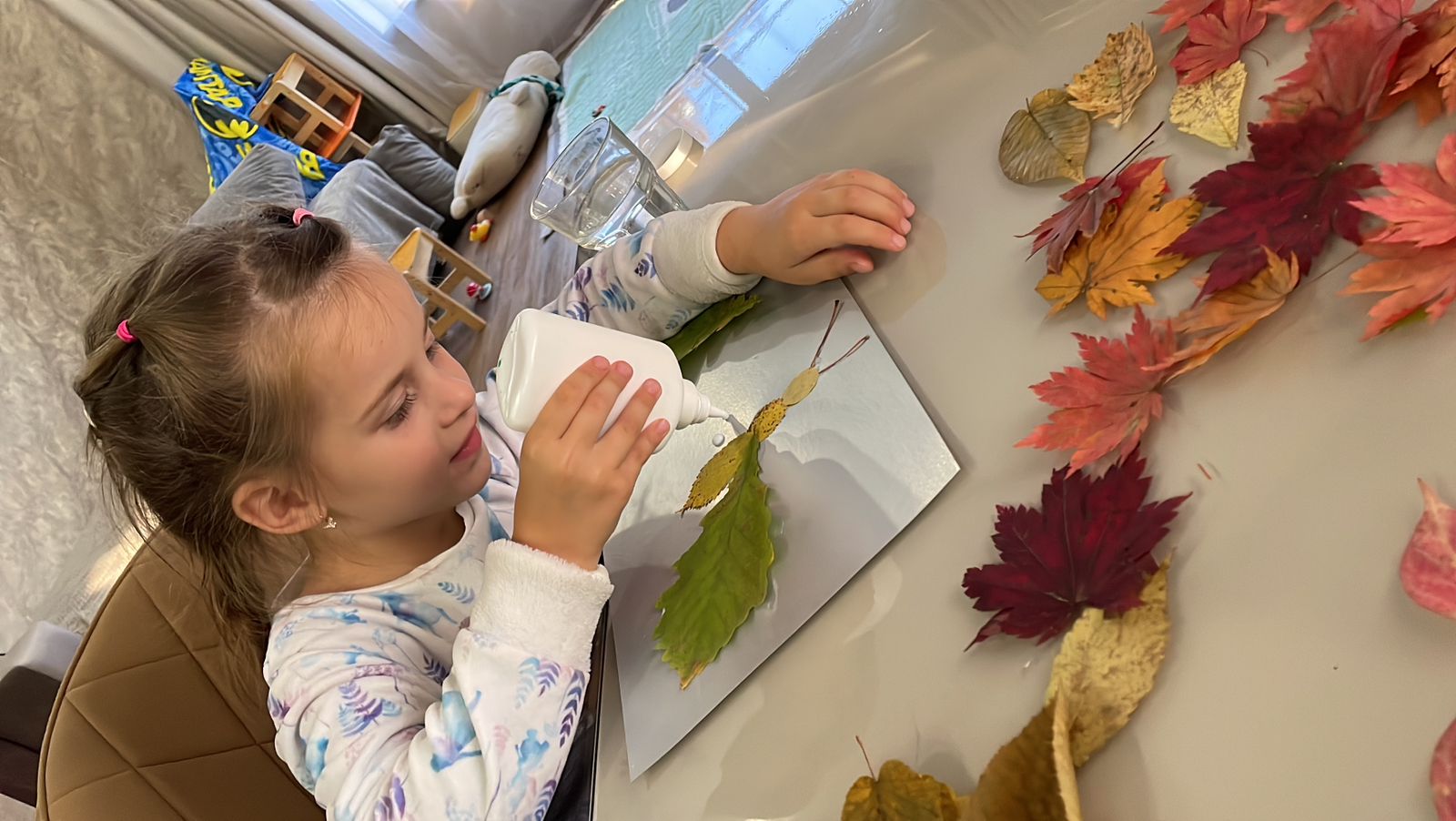 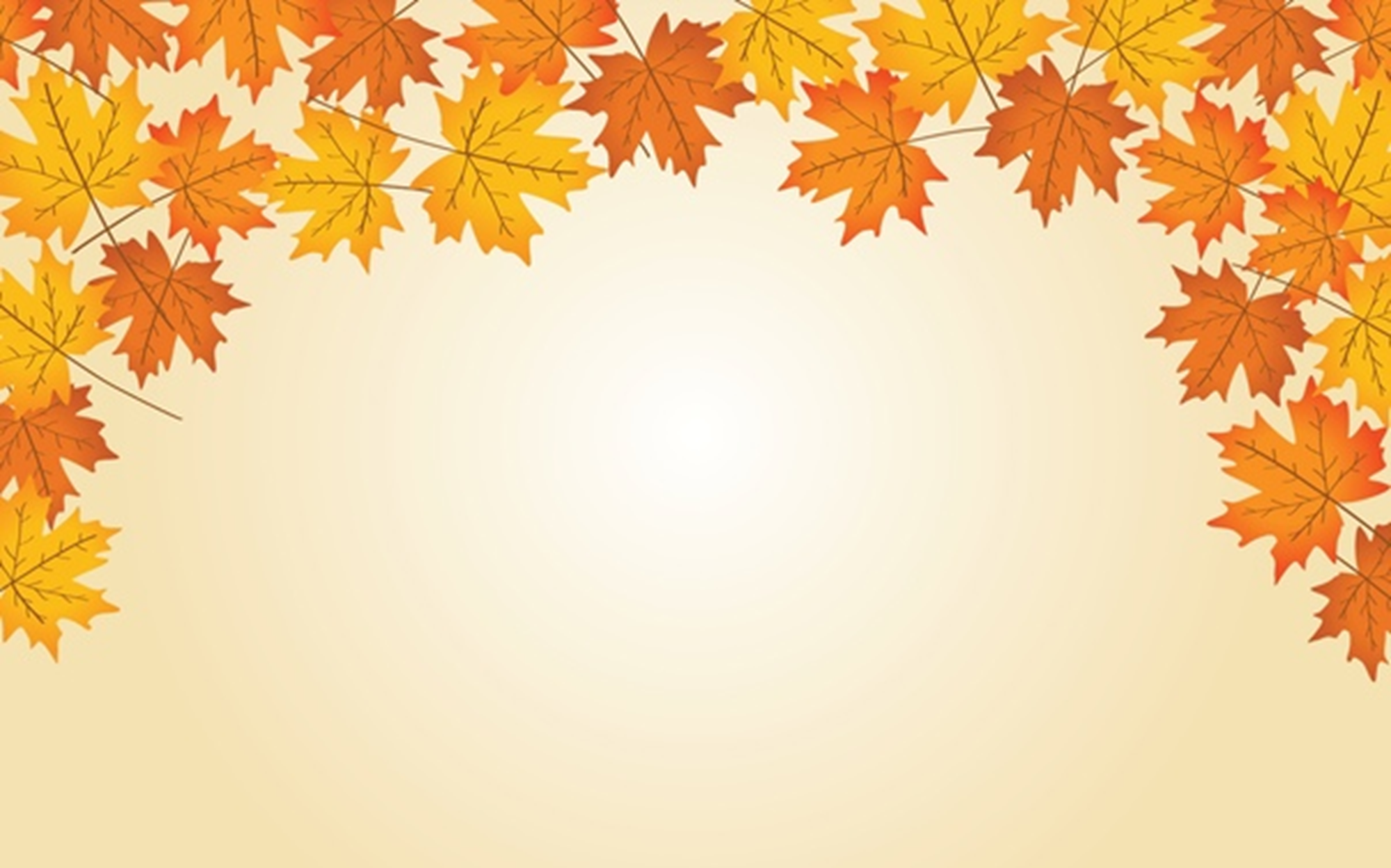 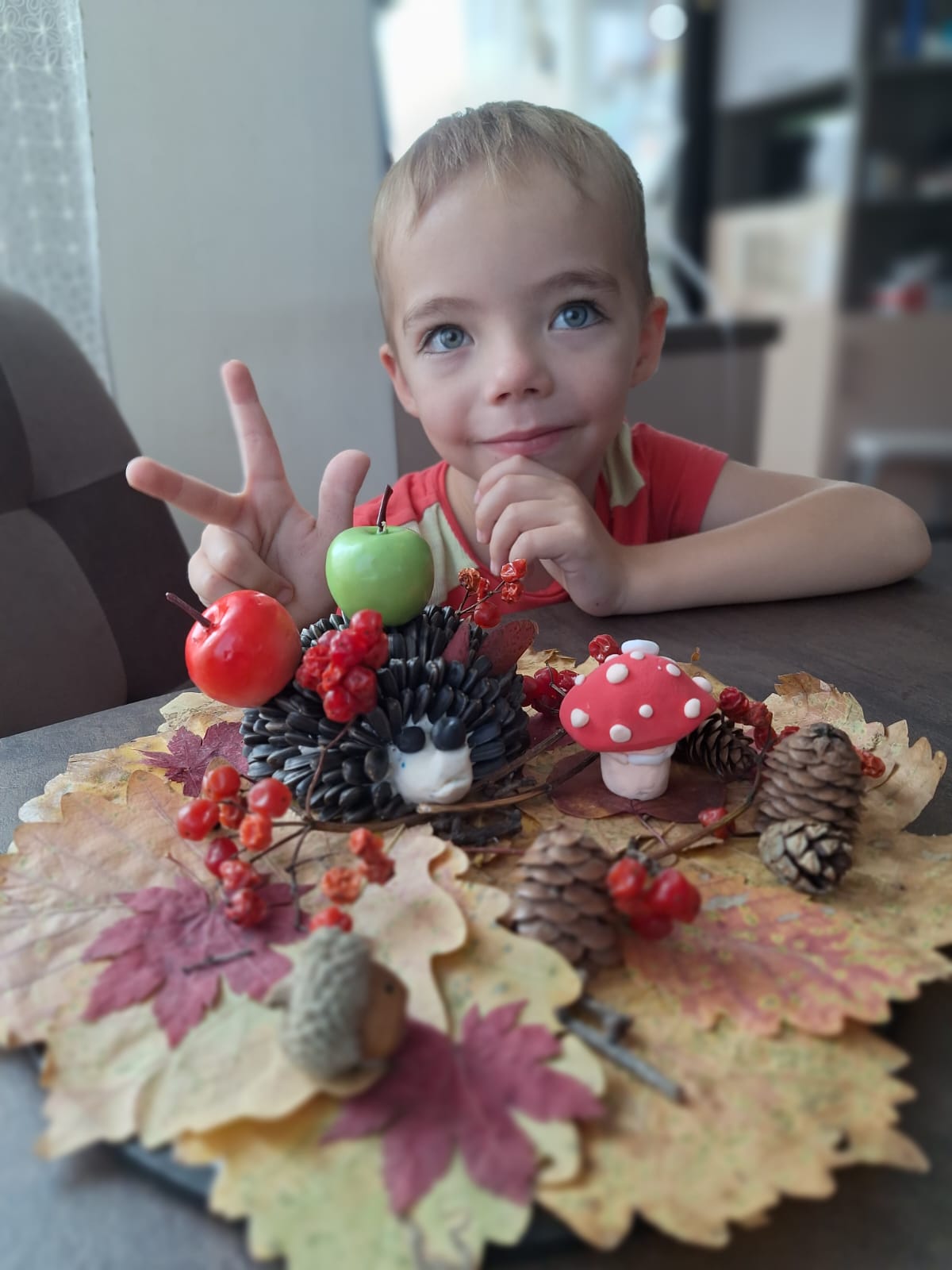 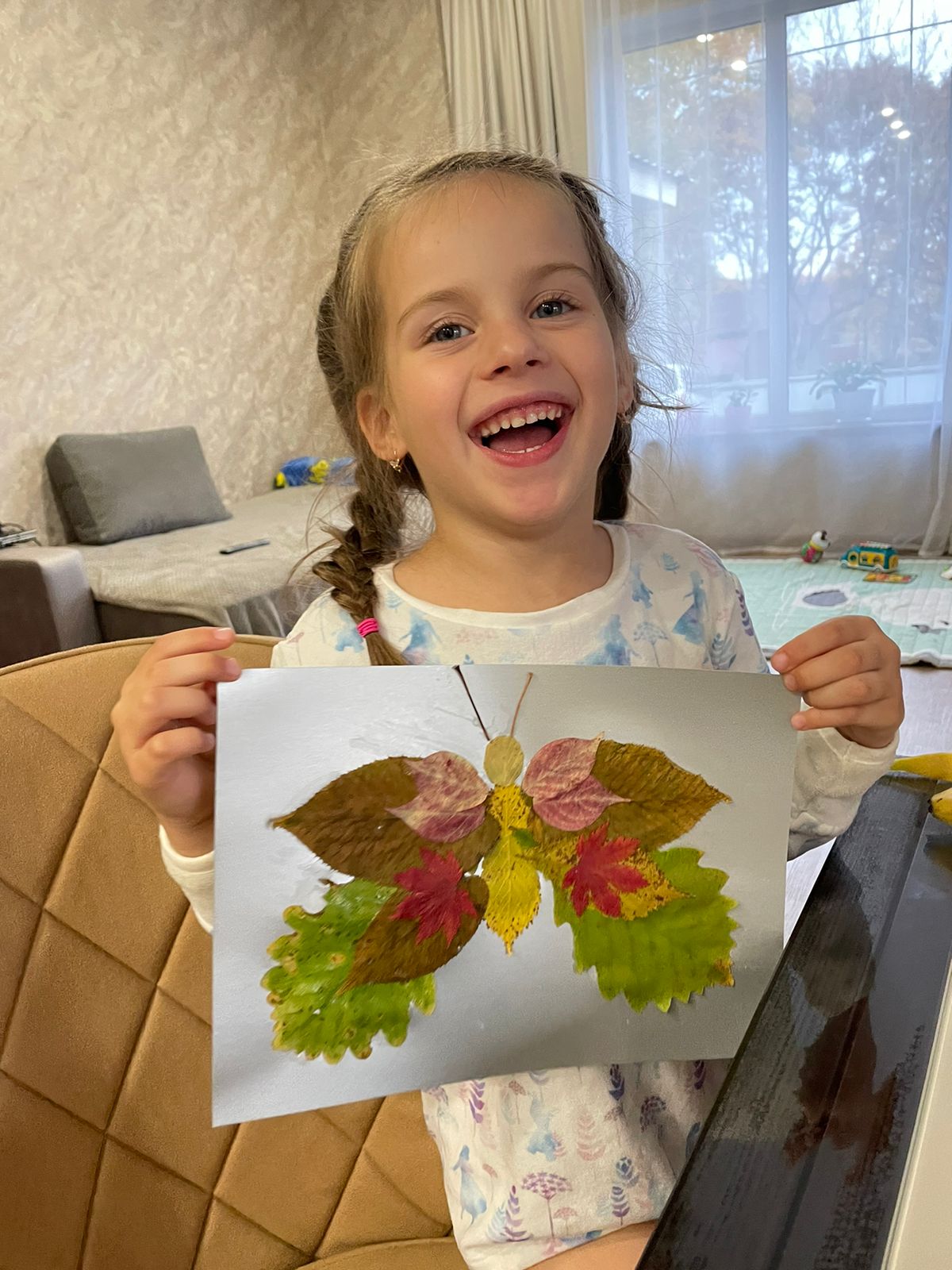